Institución Educativa La Cabaña
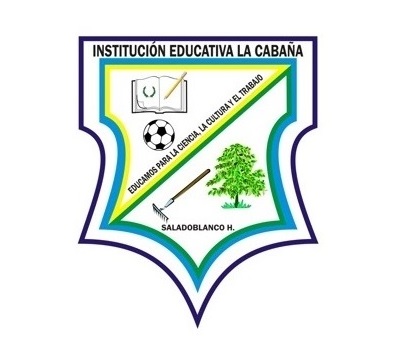 Informe de Gestión 
           2024
DEMOCRACIA Y DERECHOS HUMANOS
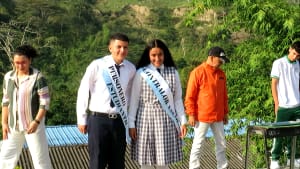 HUILENSIDAD
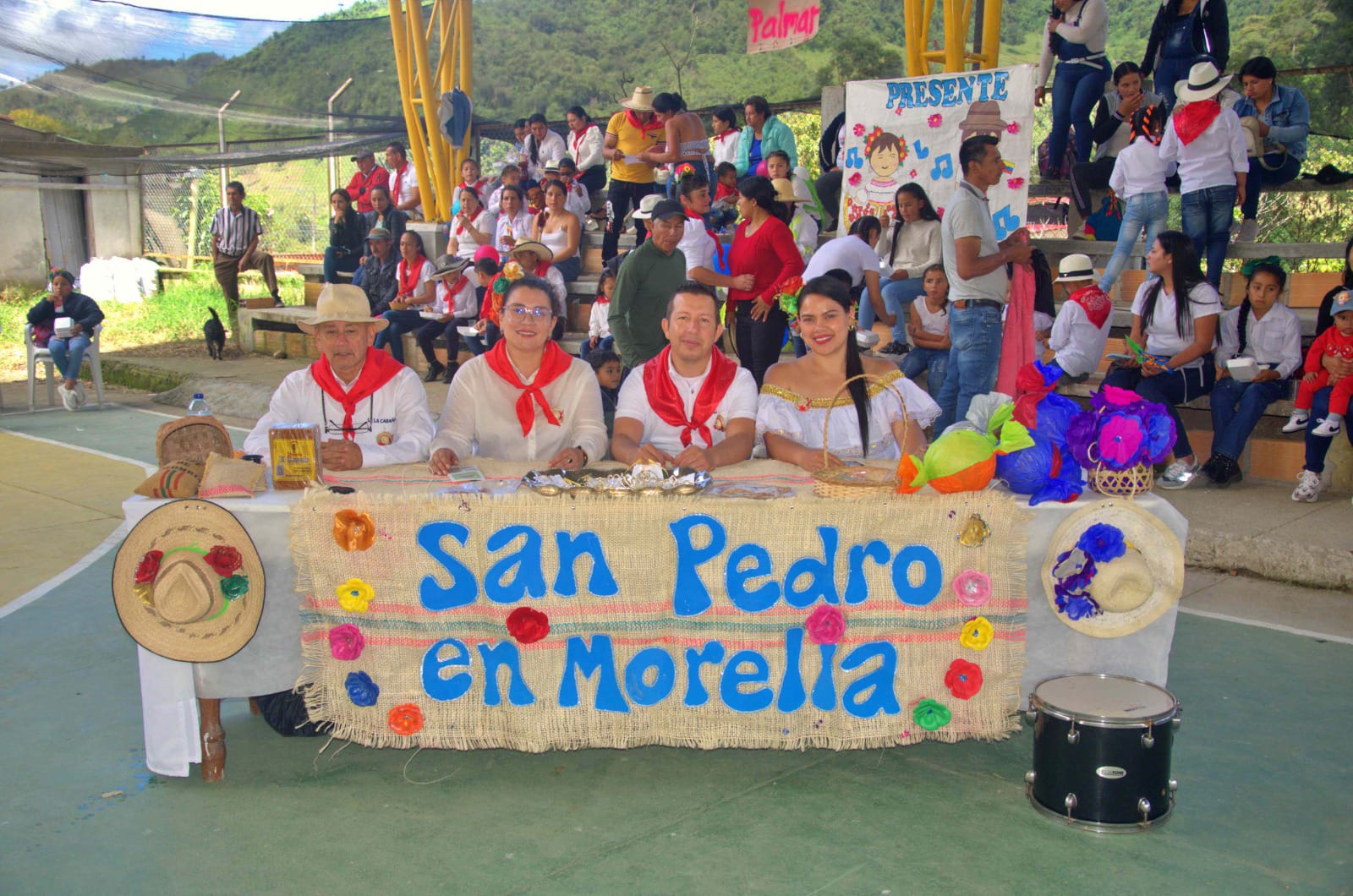 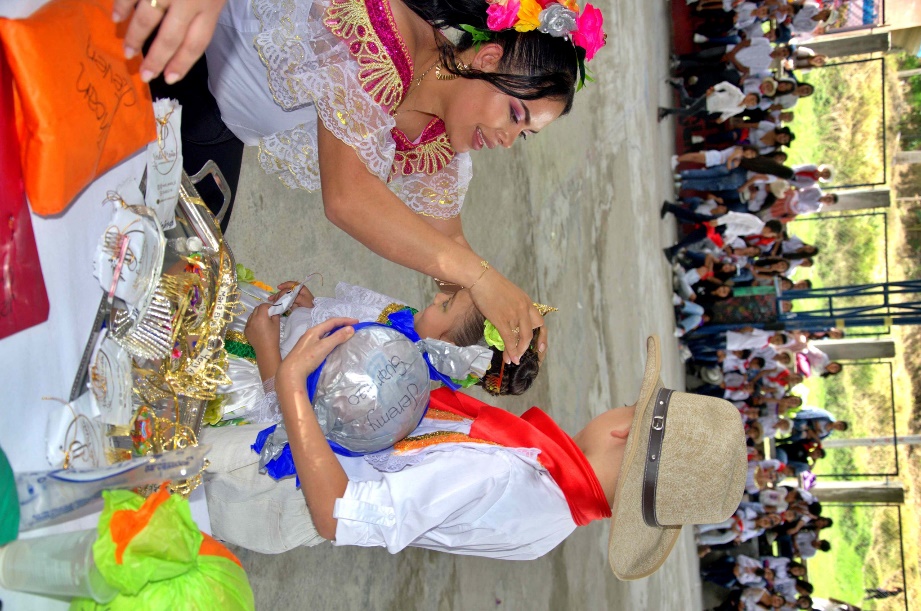 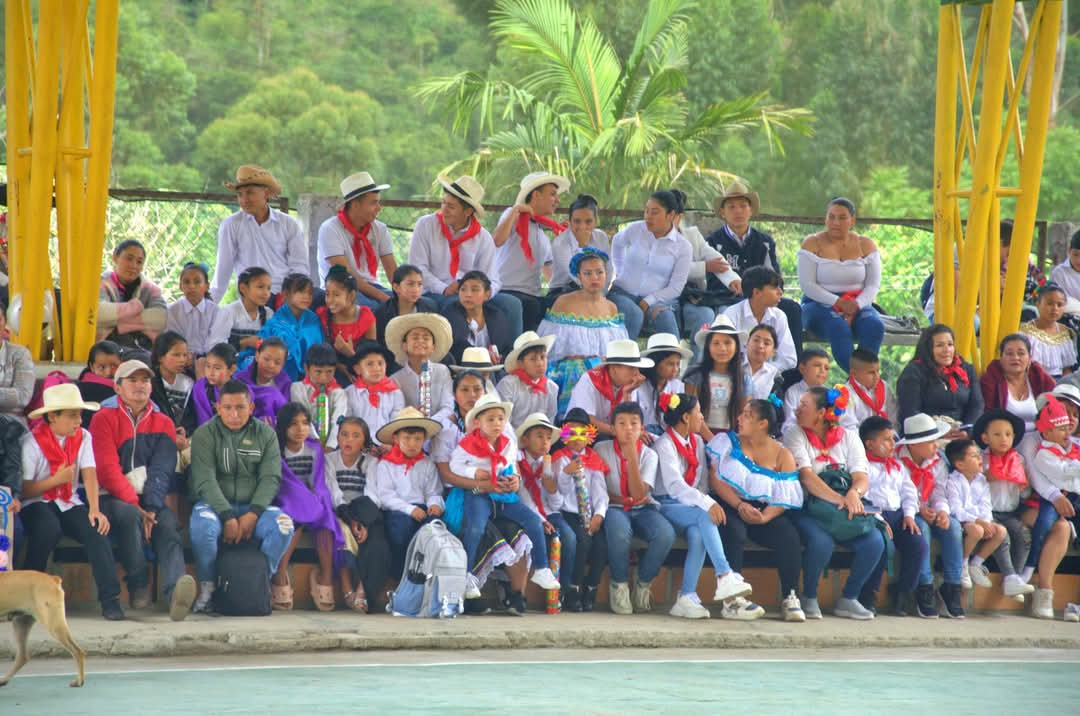 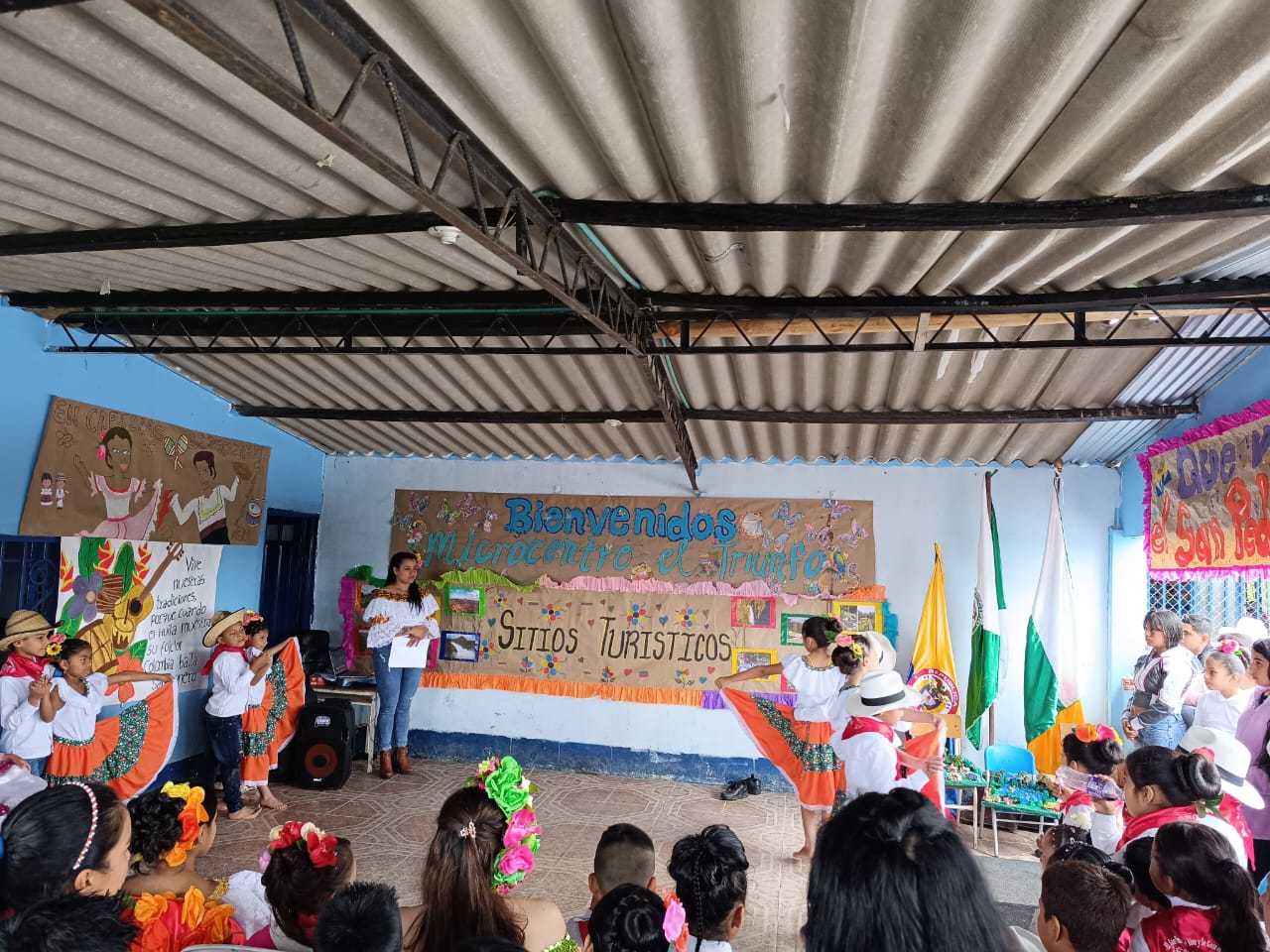 FAMILIA BUENA NOTA
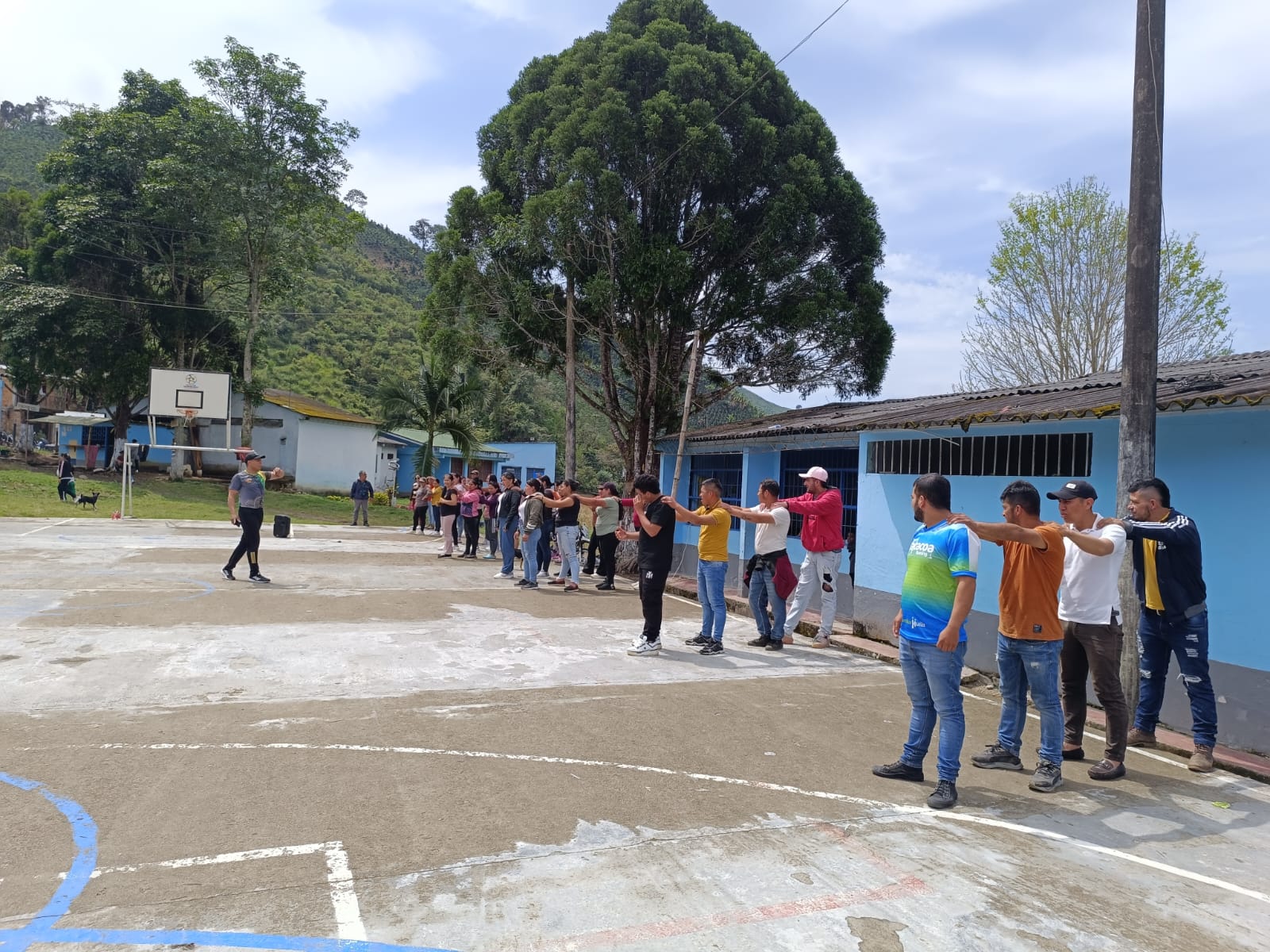 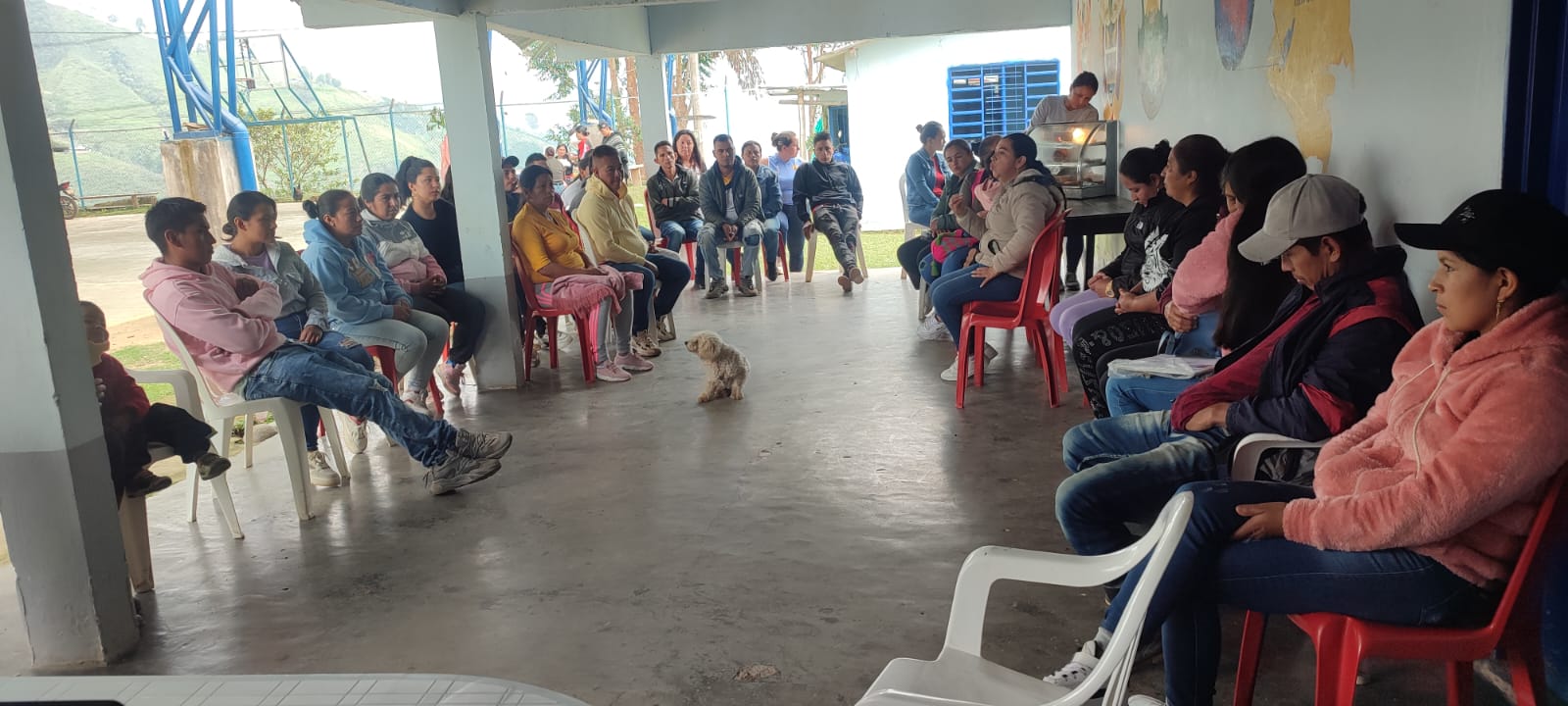 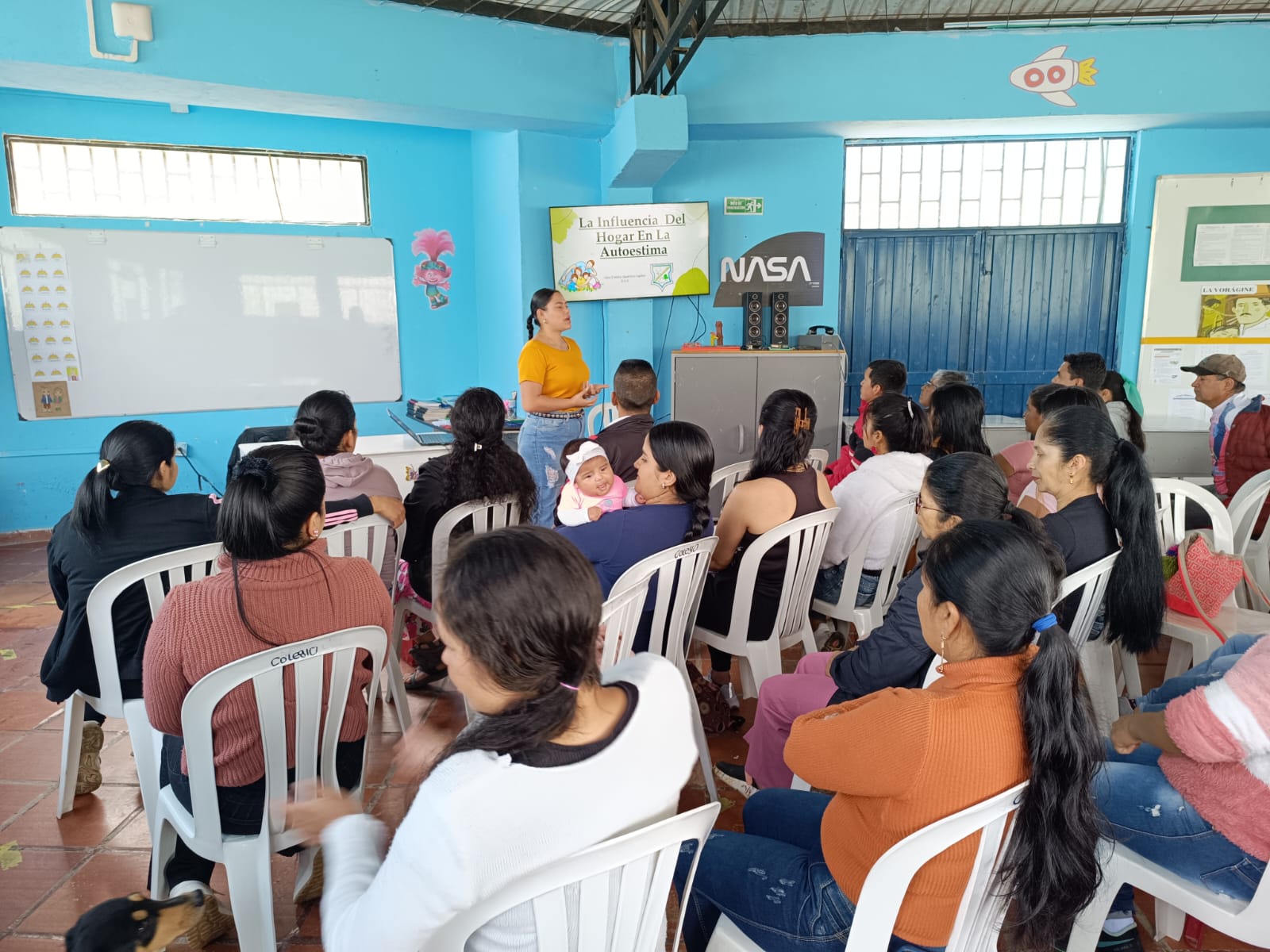 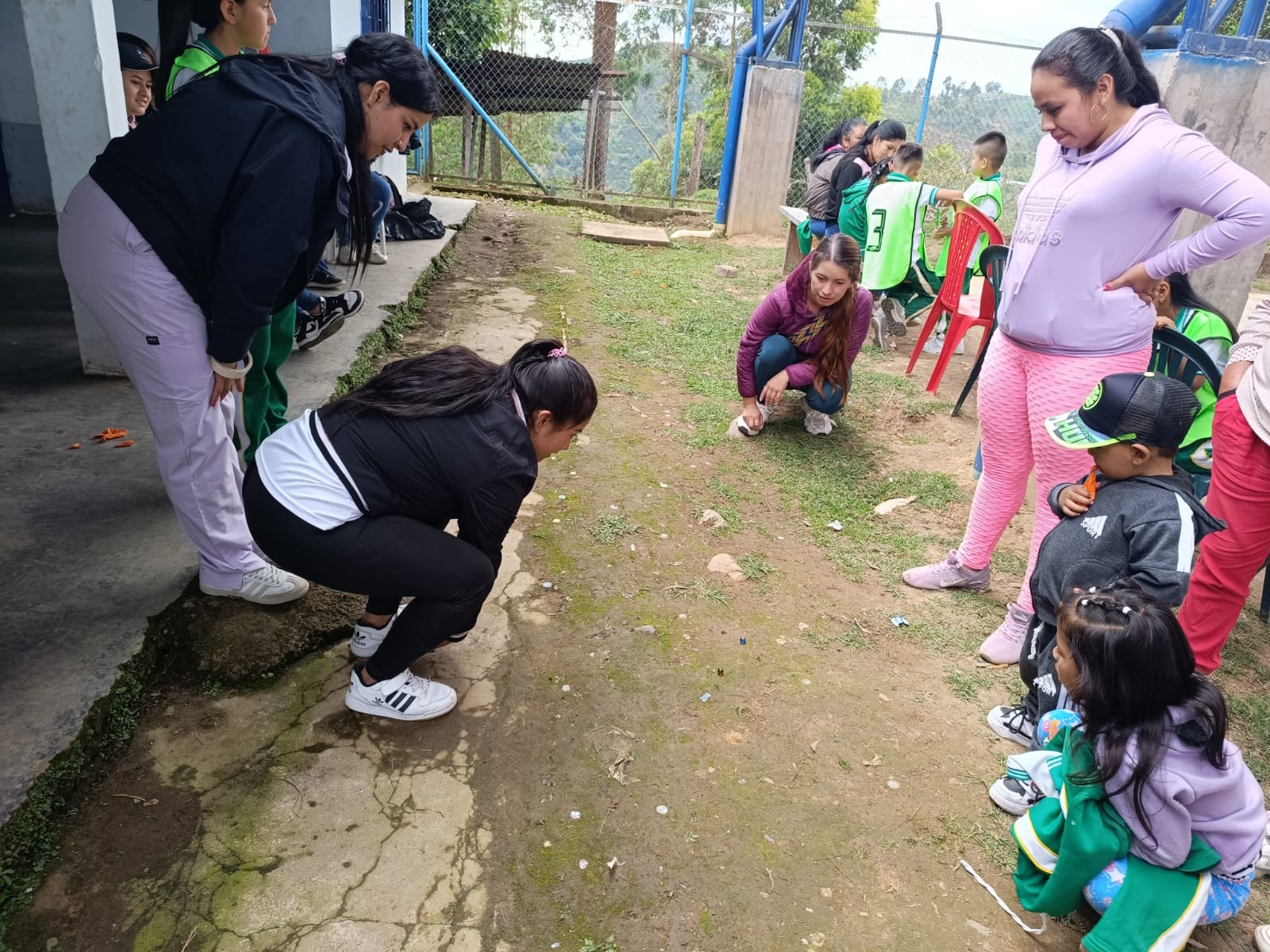 EDUCACIÓN PARA LA SEXUALIDAD Y CONSTRUCCIÓN DE CIUDADANÍA
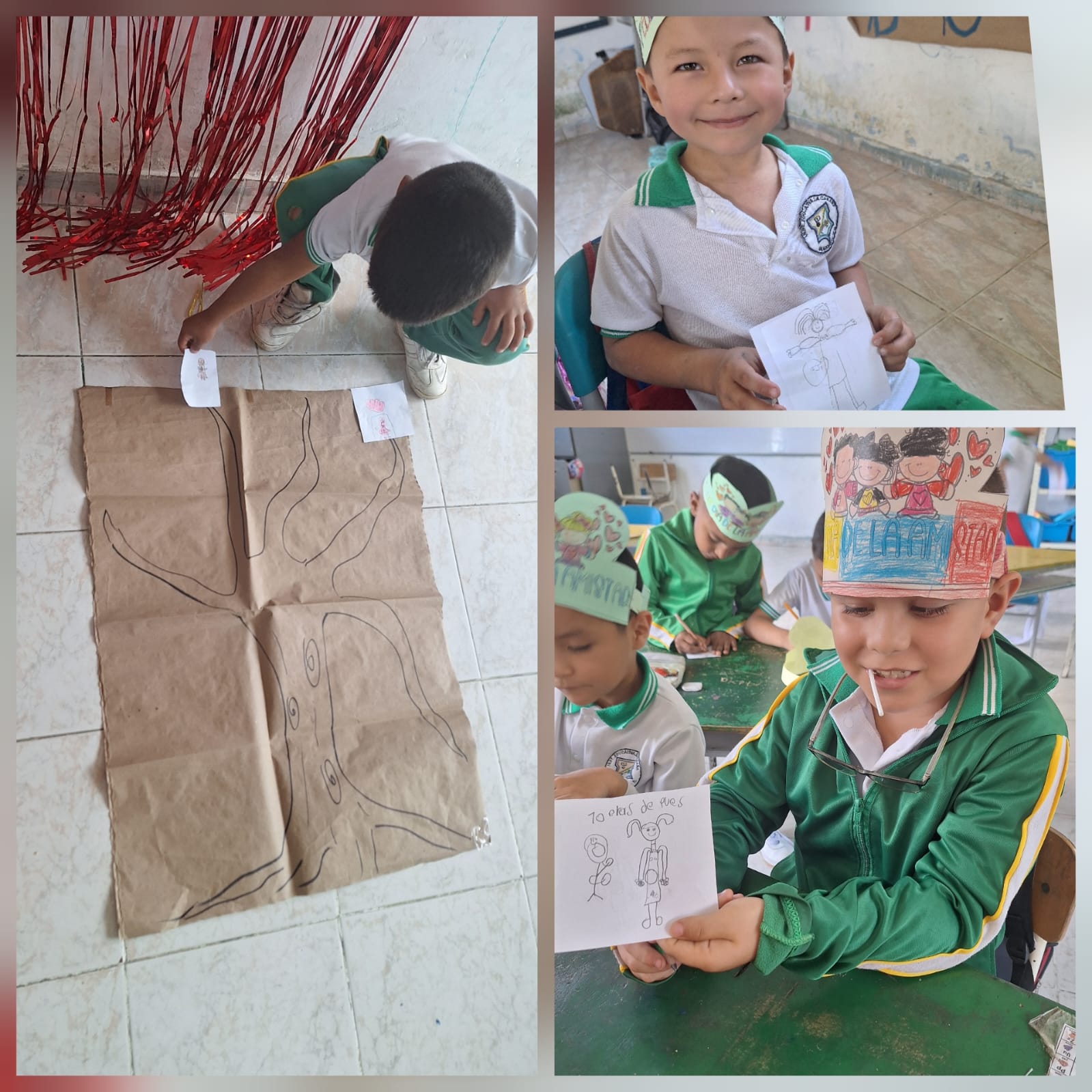 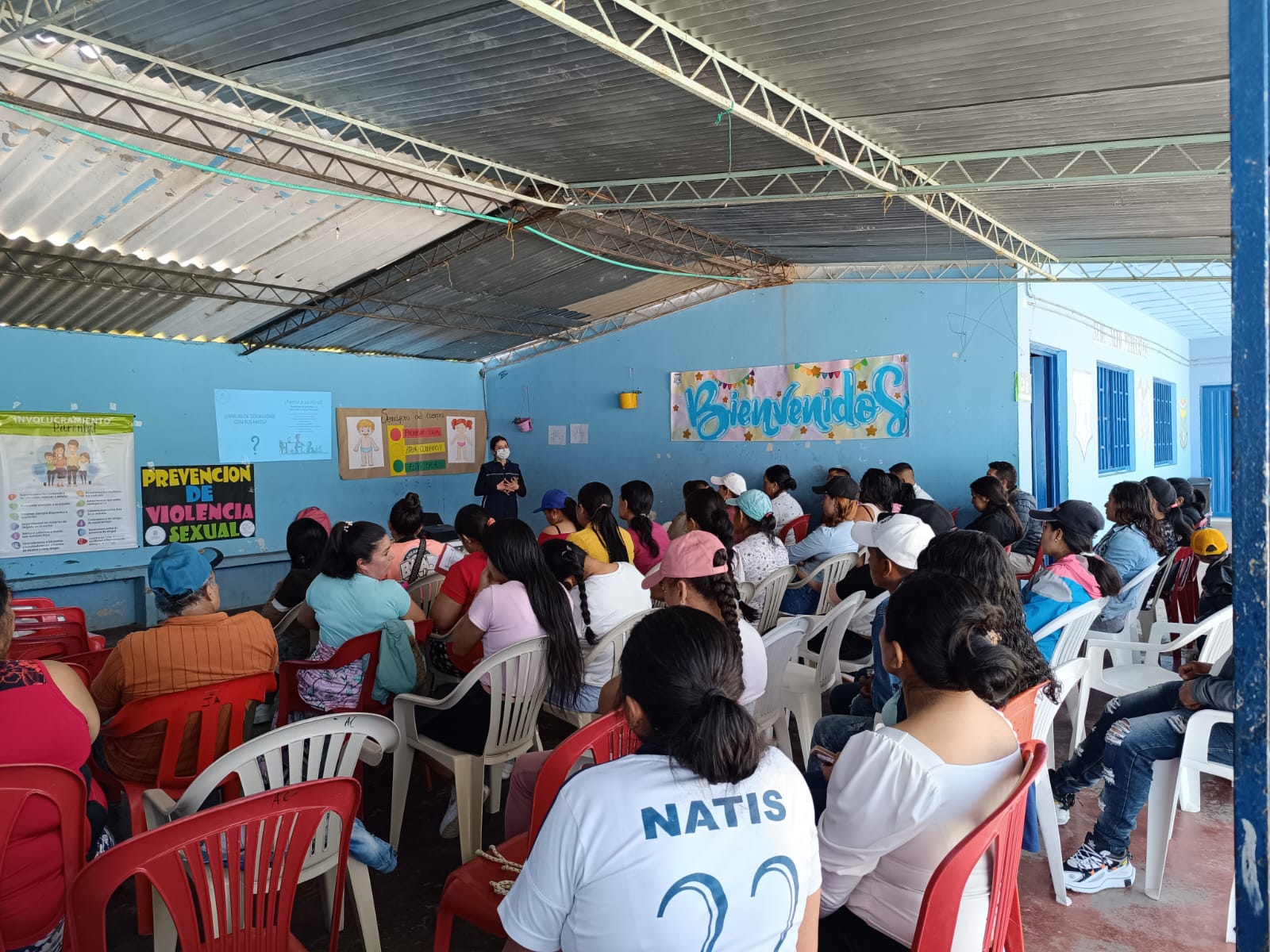 MAESTROS DE CORAZÓN
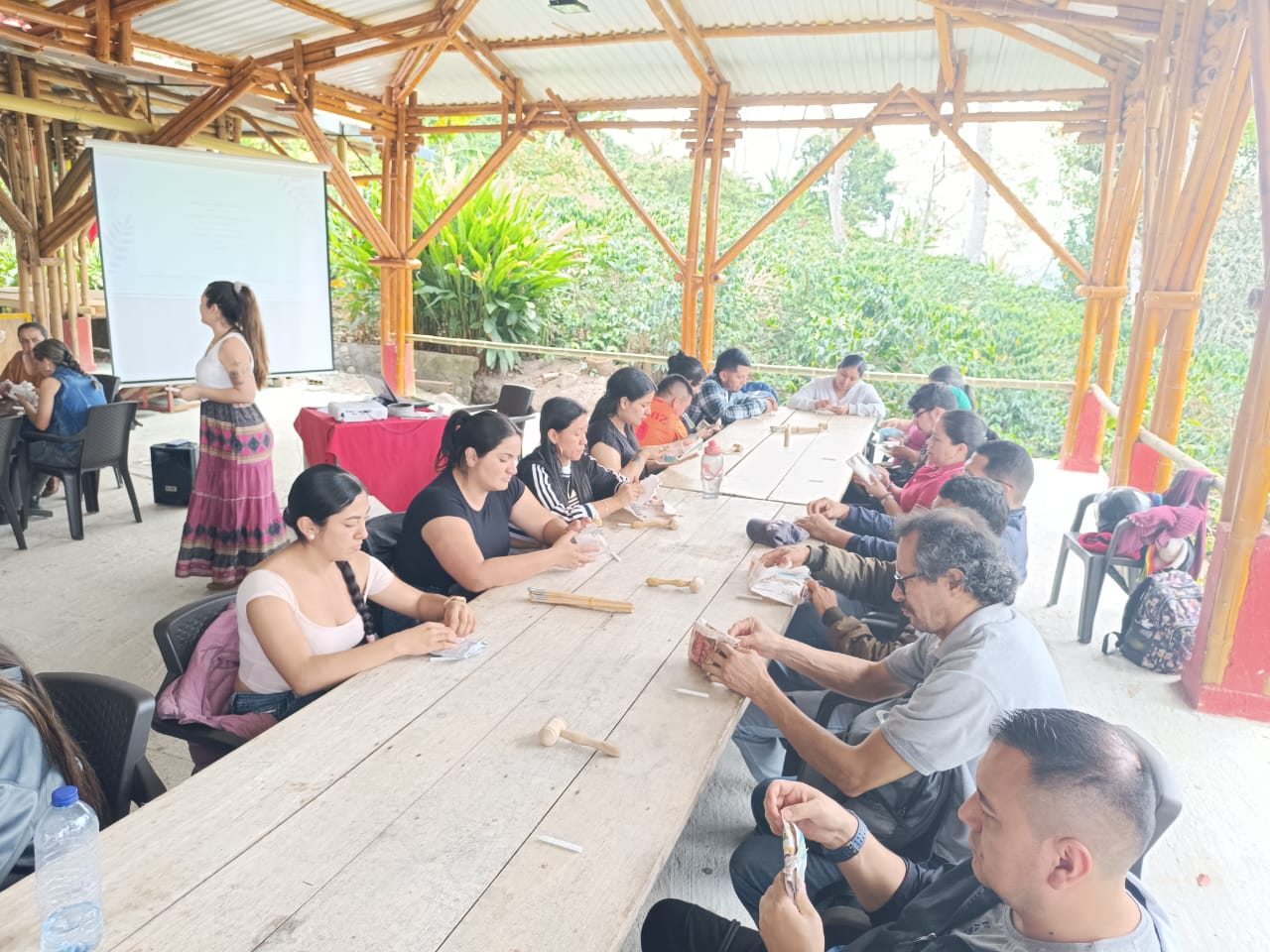 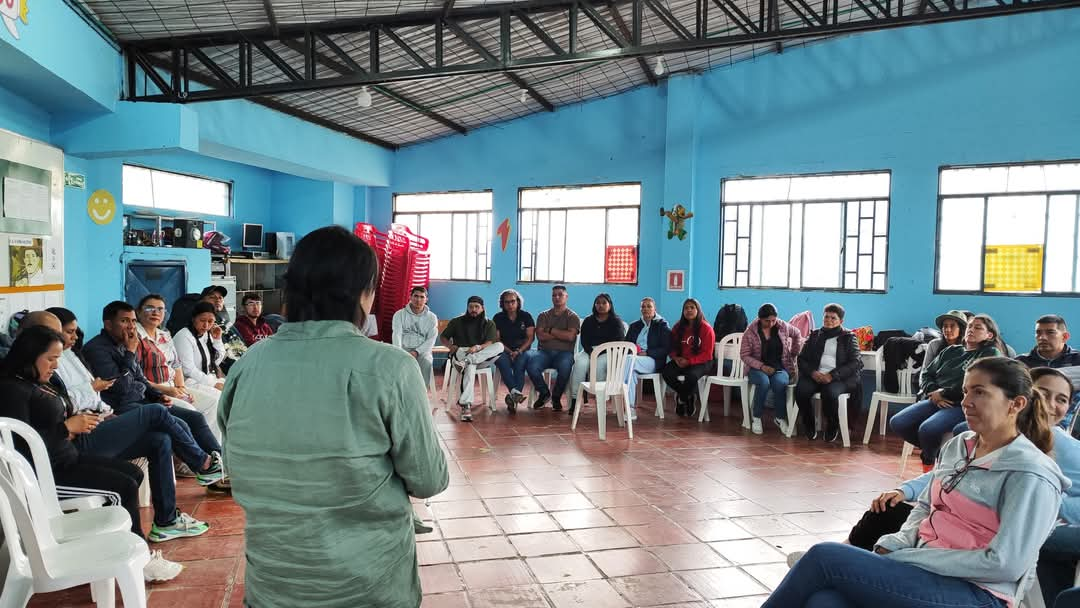 GESTIÓN DE RIESGOS Y SEGURIDAD VIAL
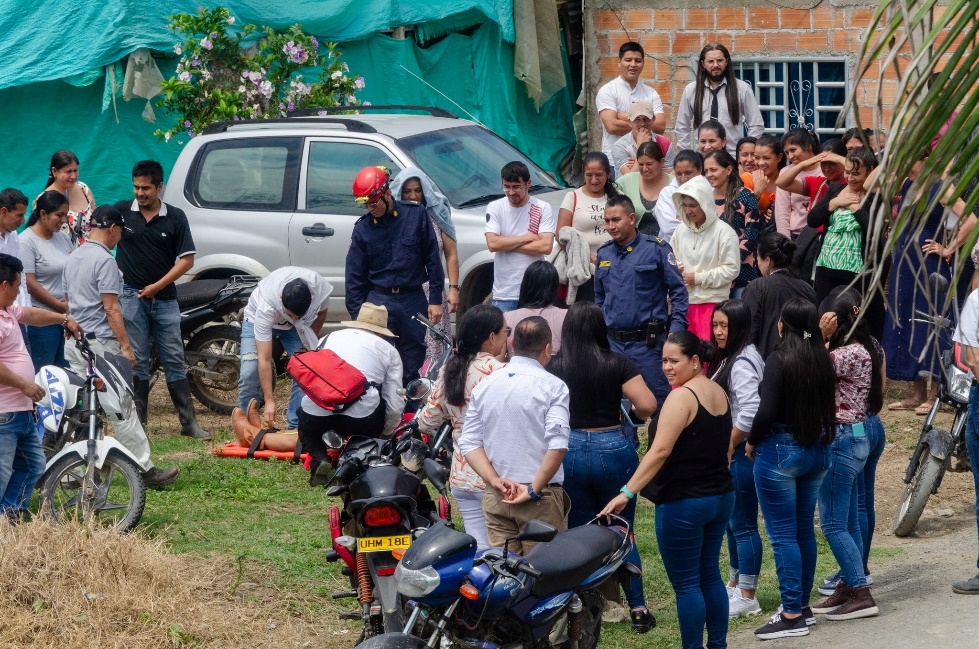 TIEMPO LIBRE
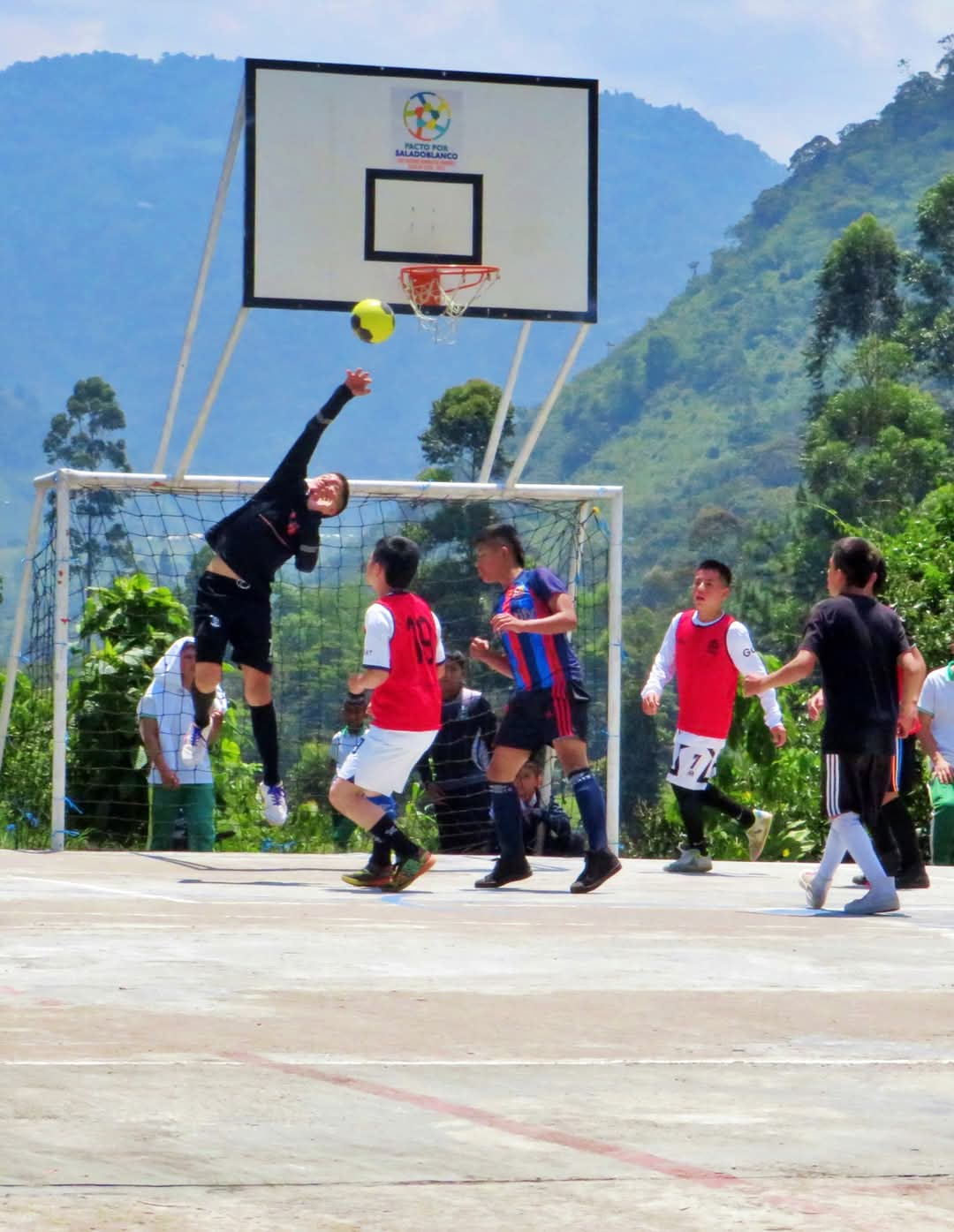 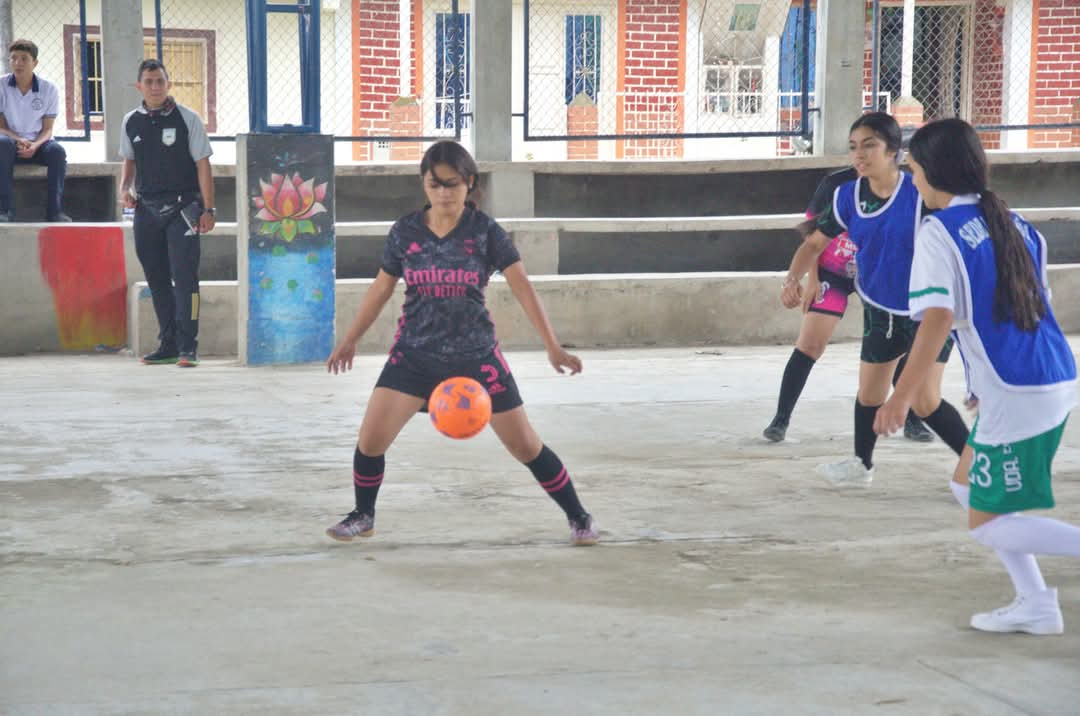 EDUCACIÓN AMBIENTAL PRAE
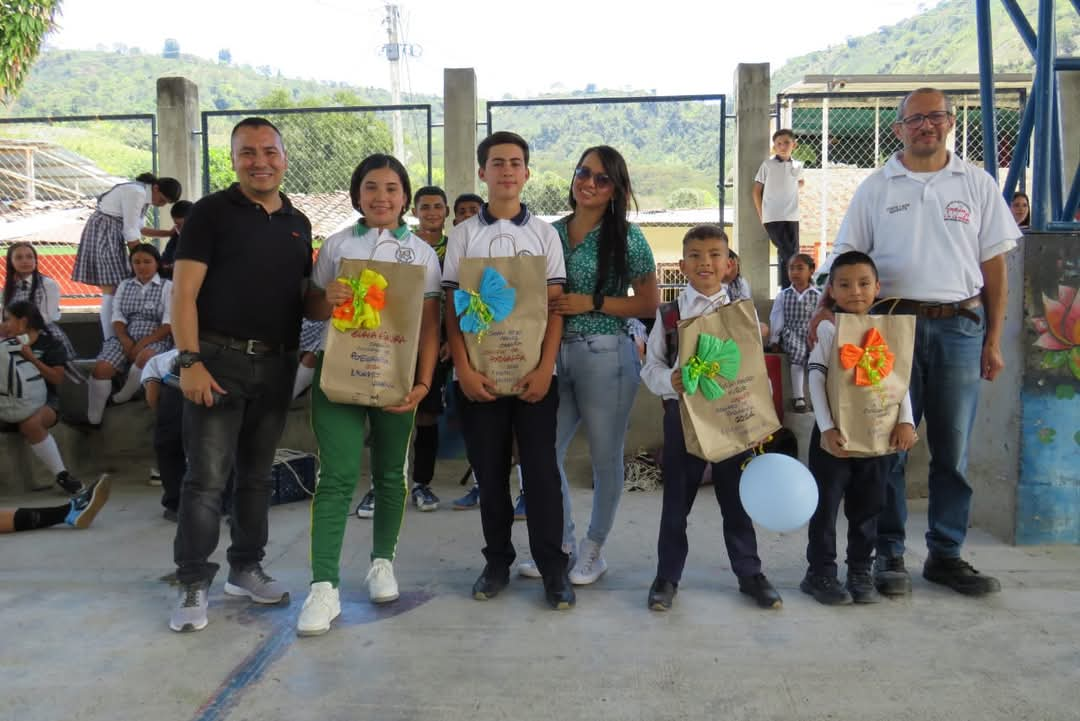 MI LIBRO DE LOS SUEÑOS
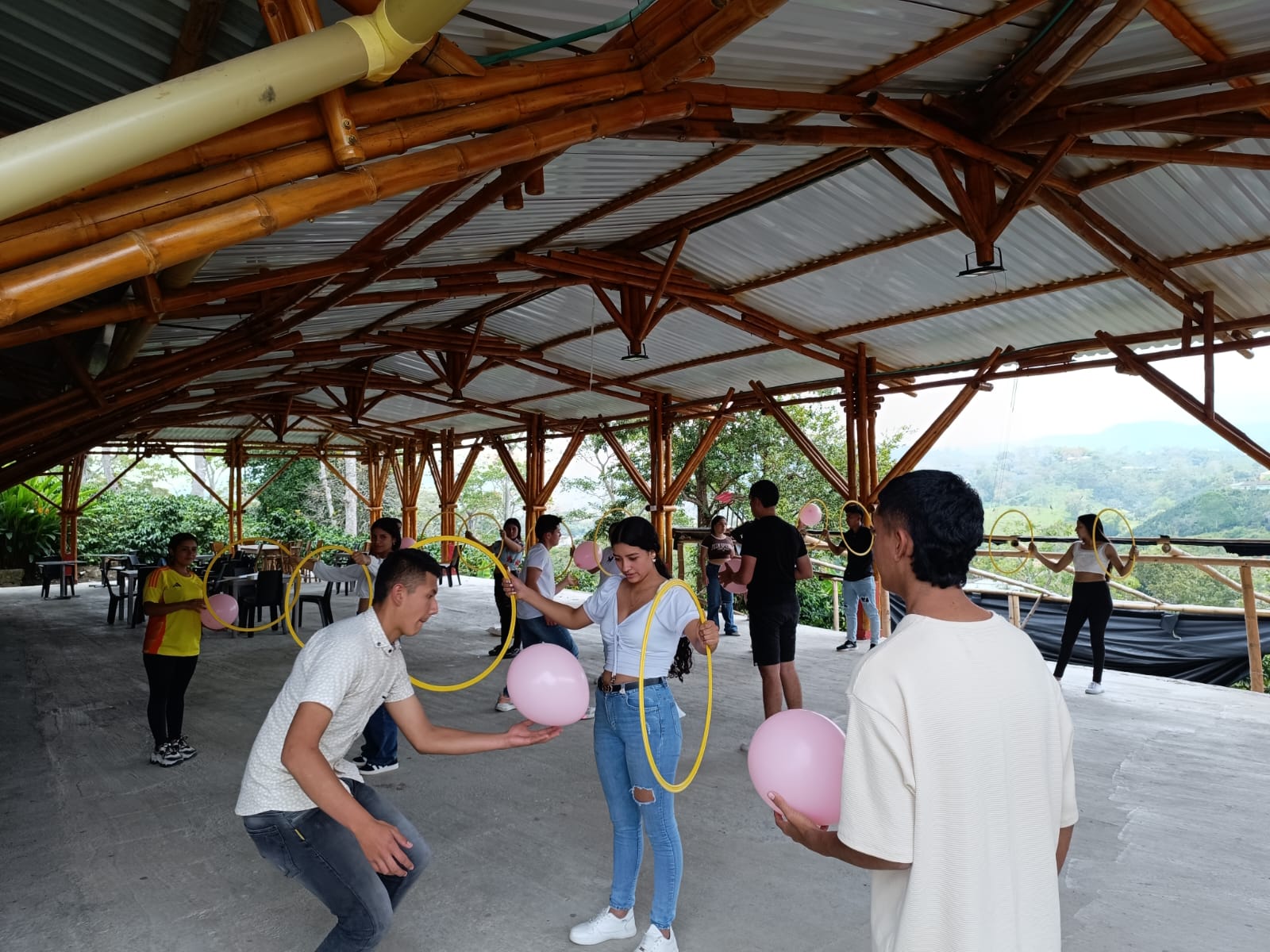 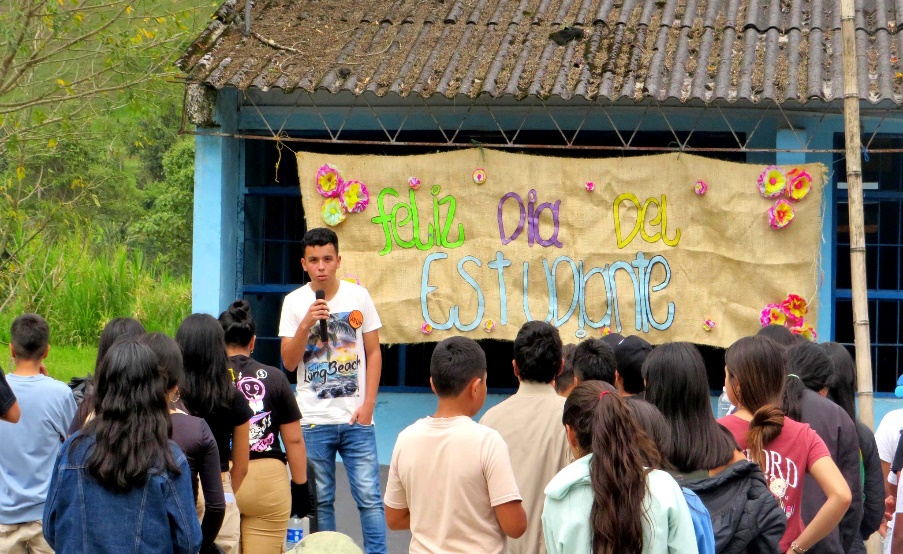 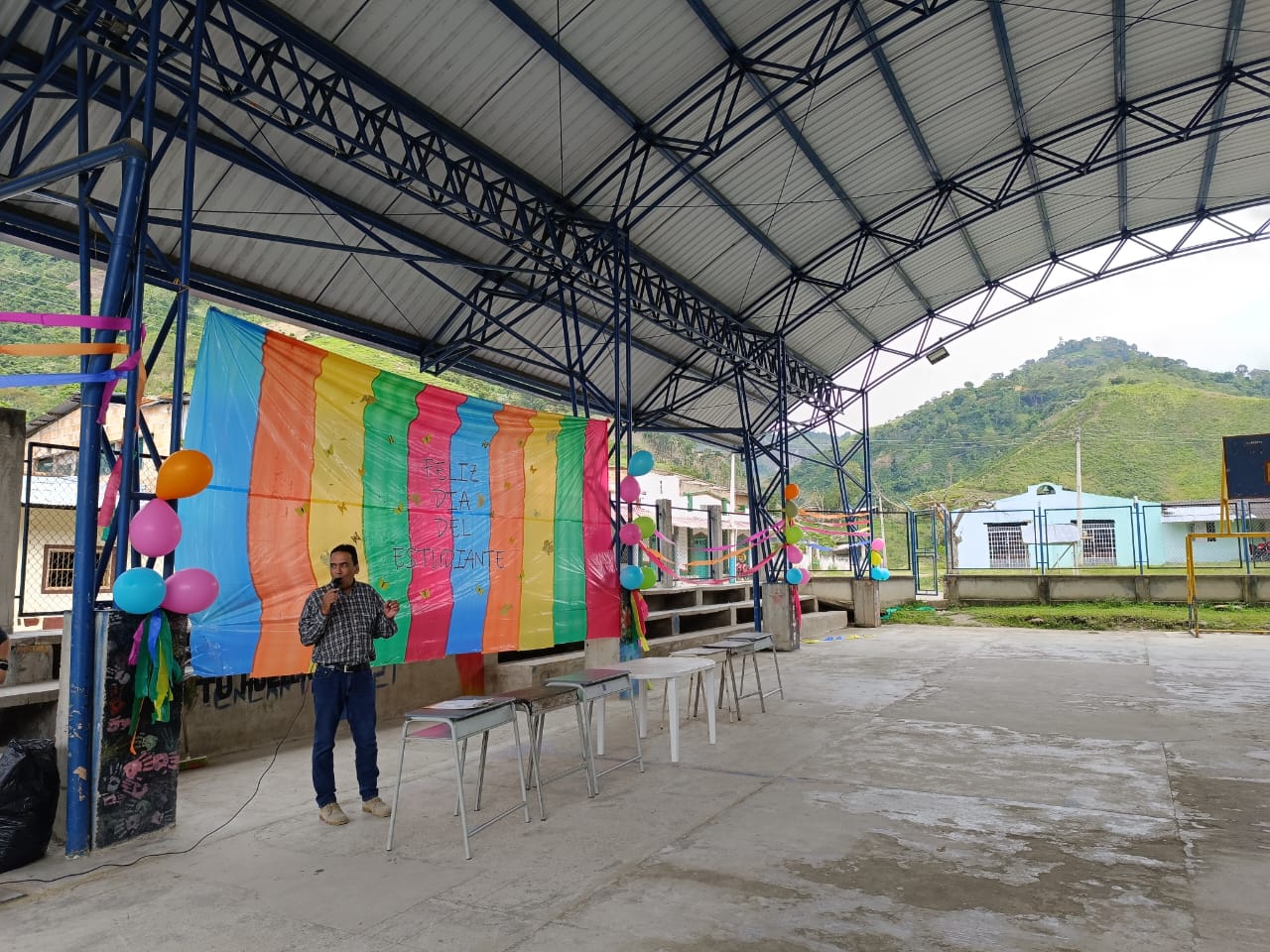 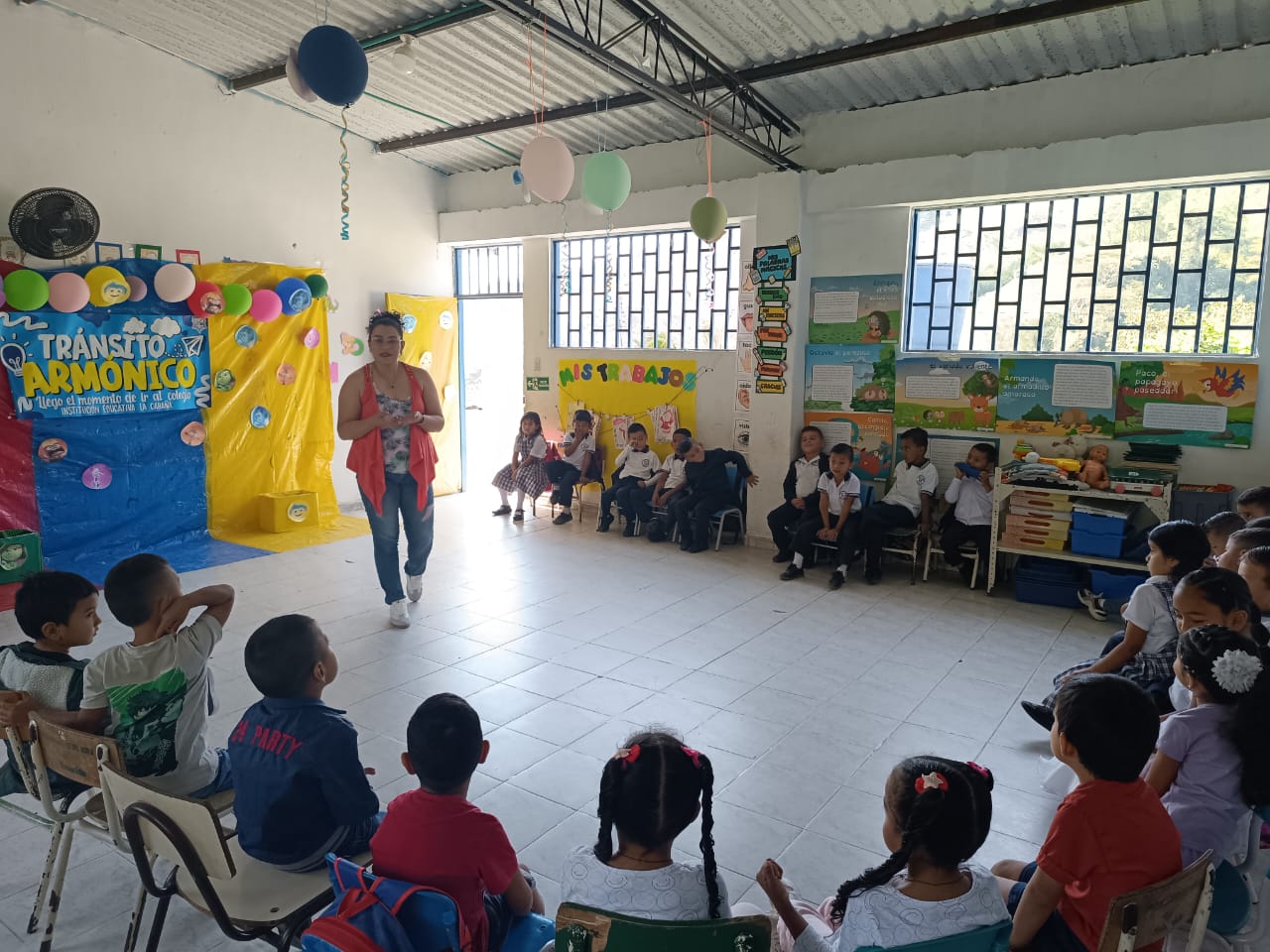 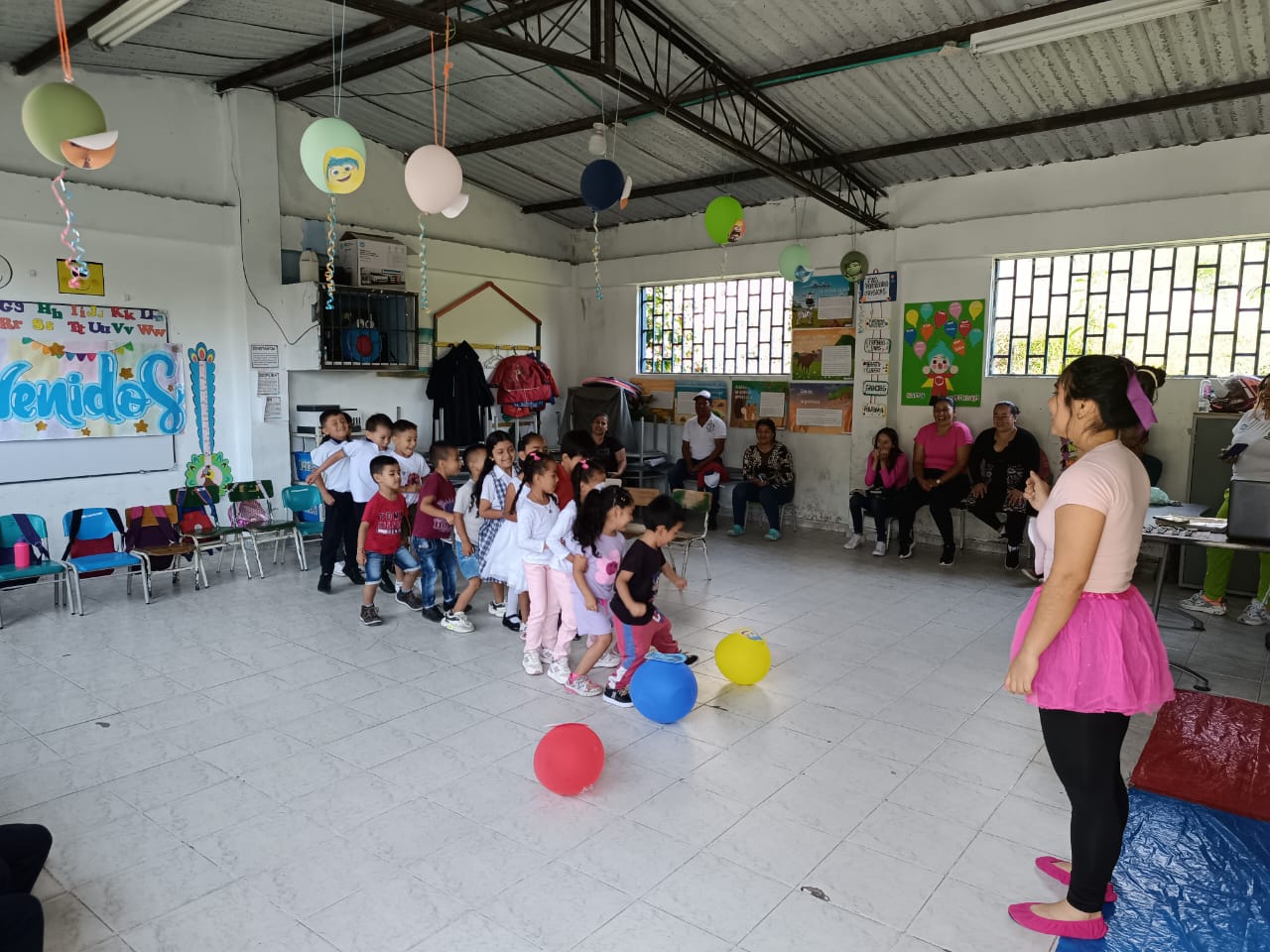 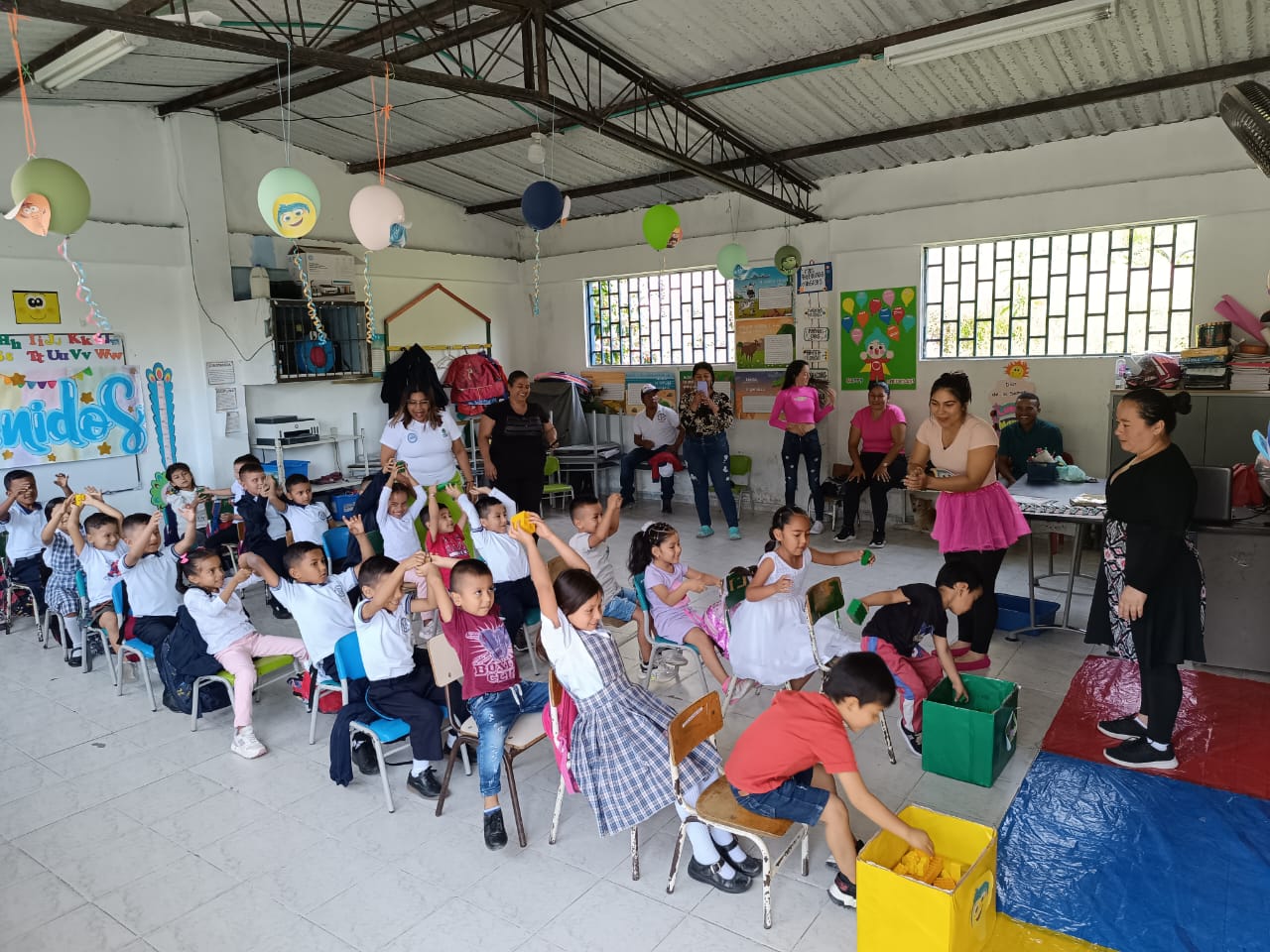 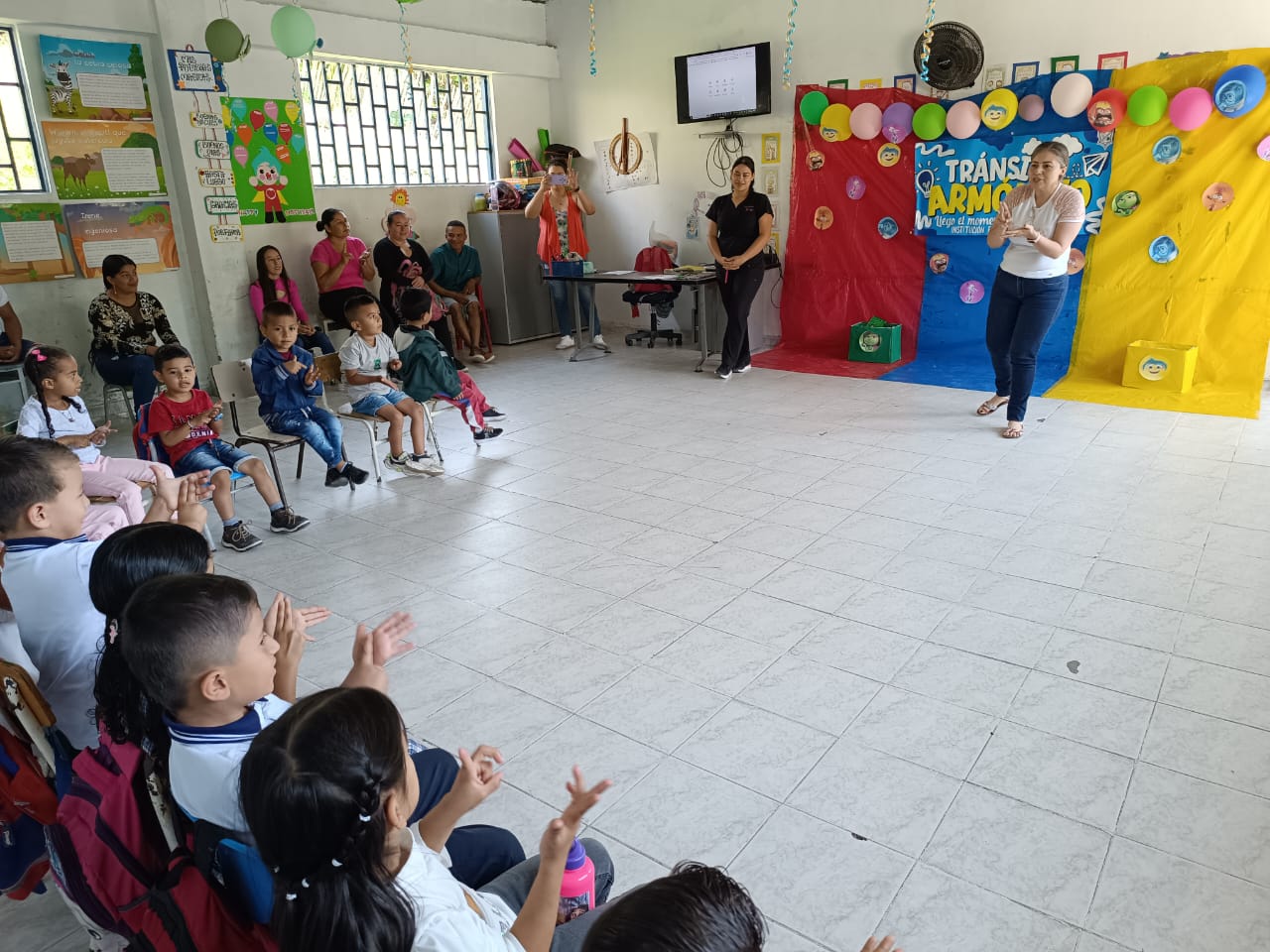 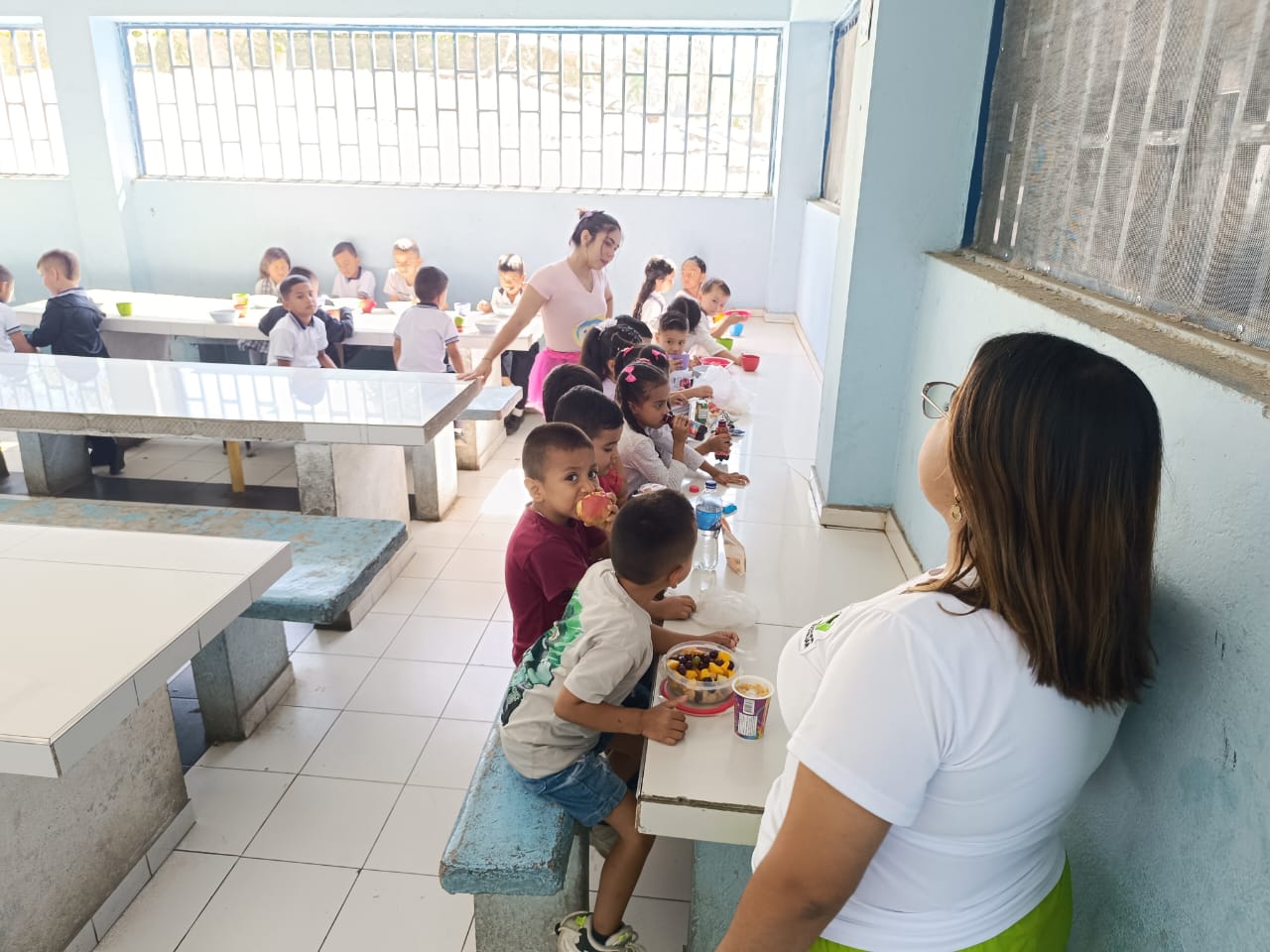 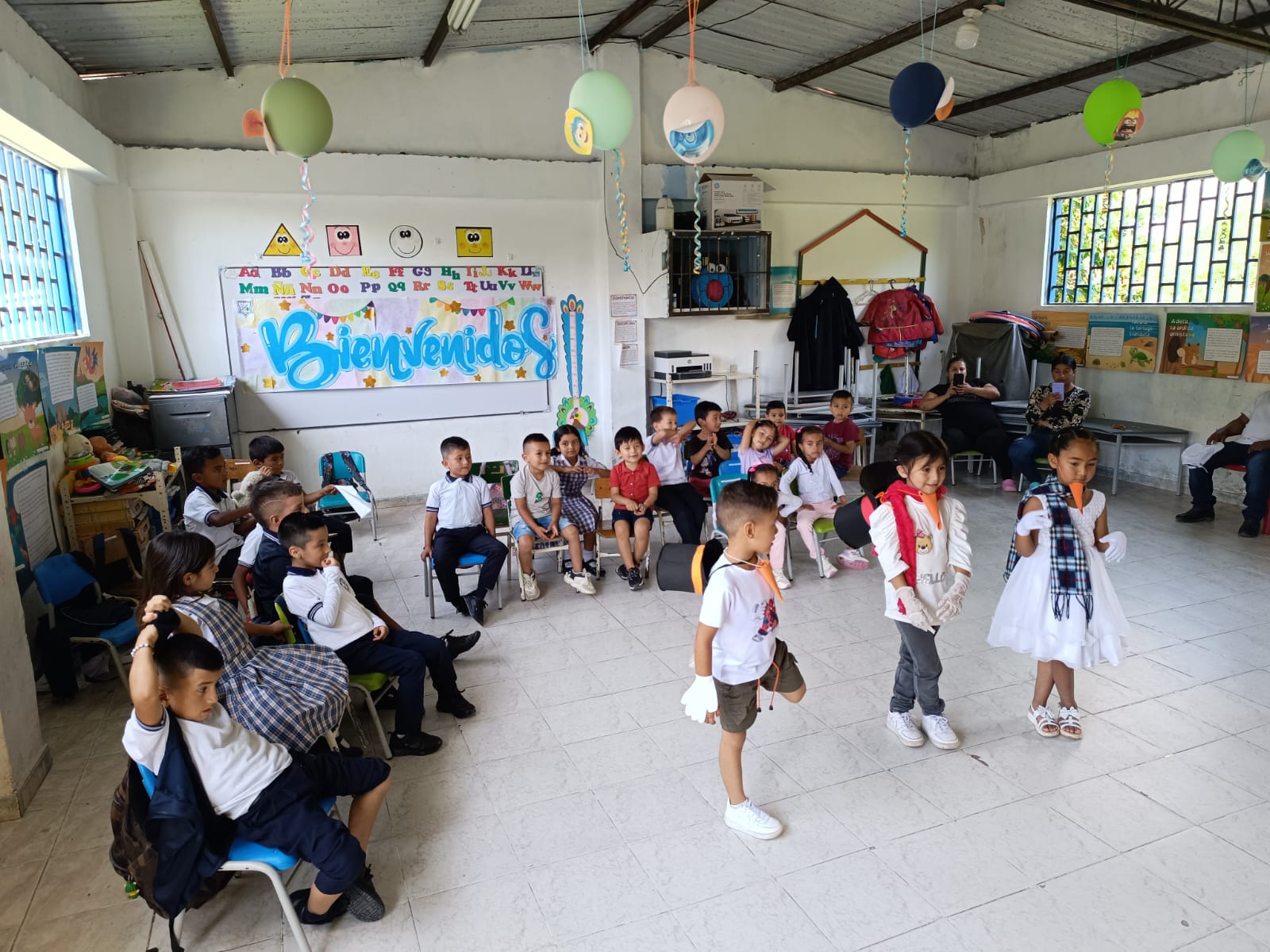 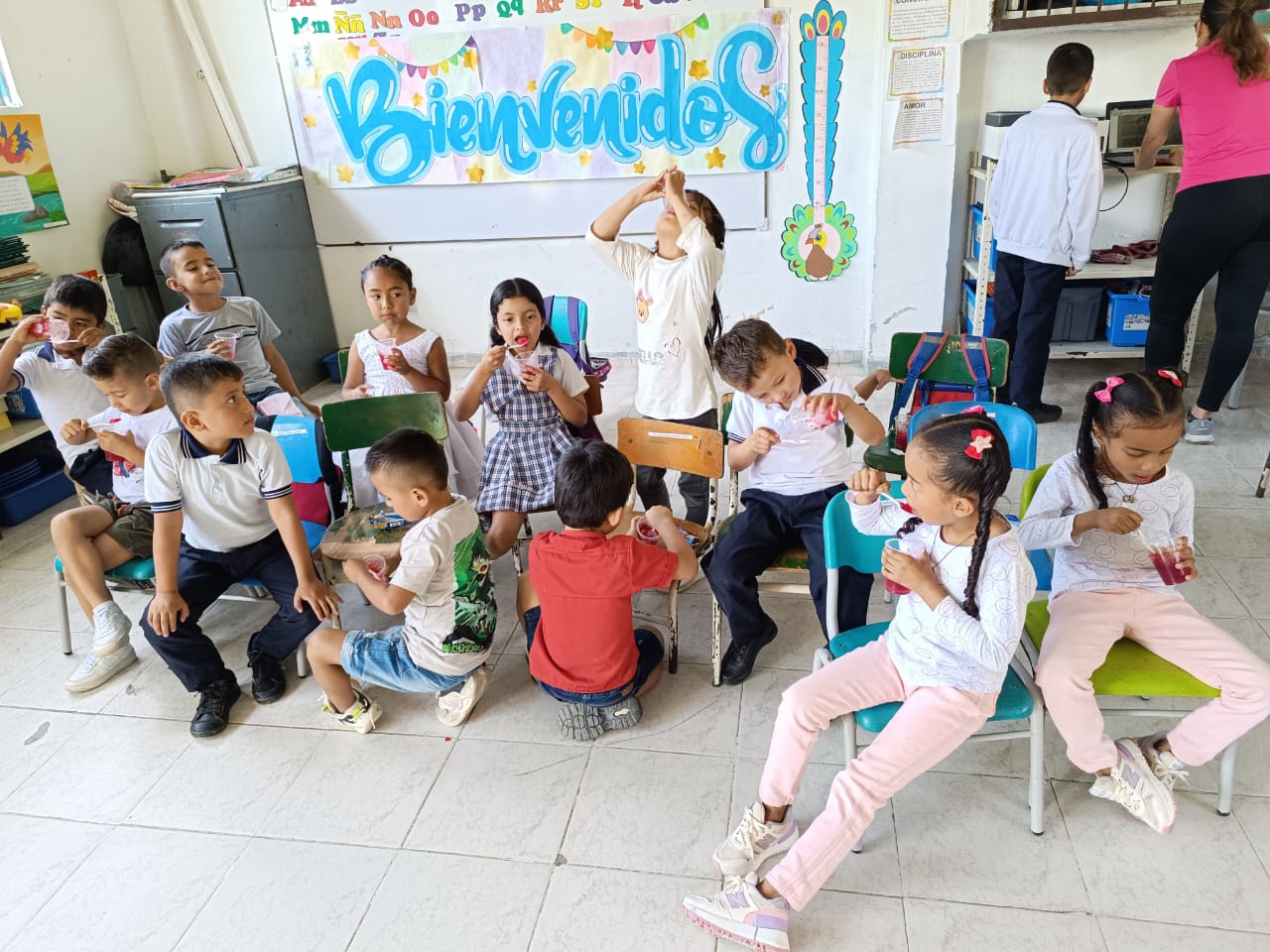 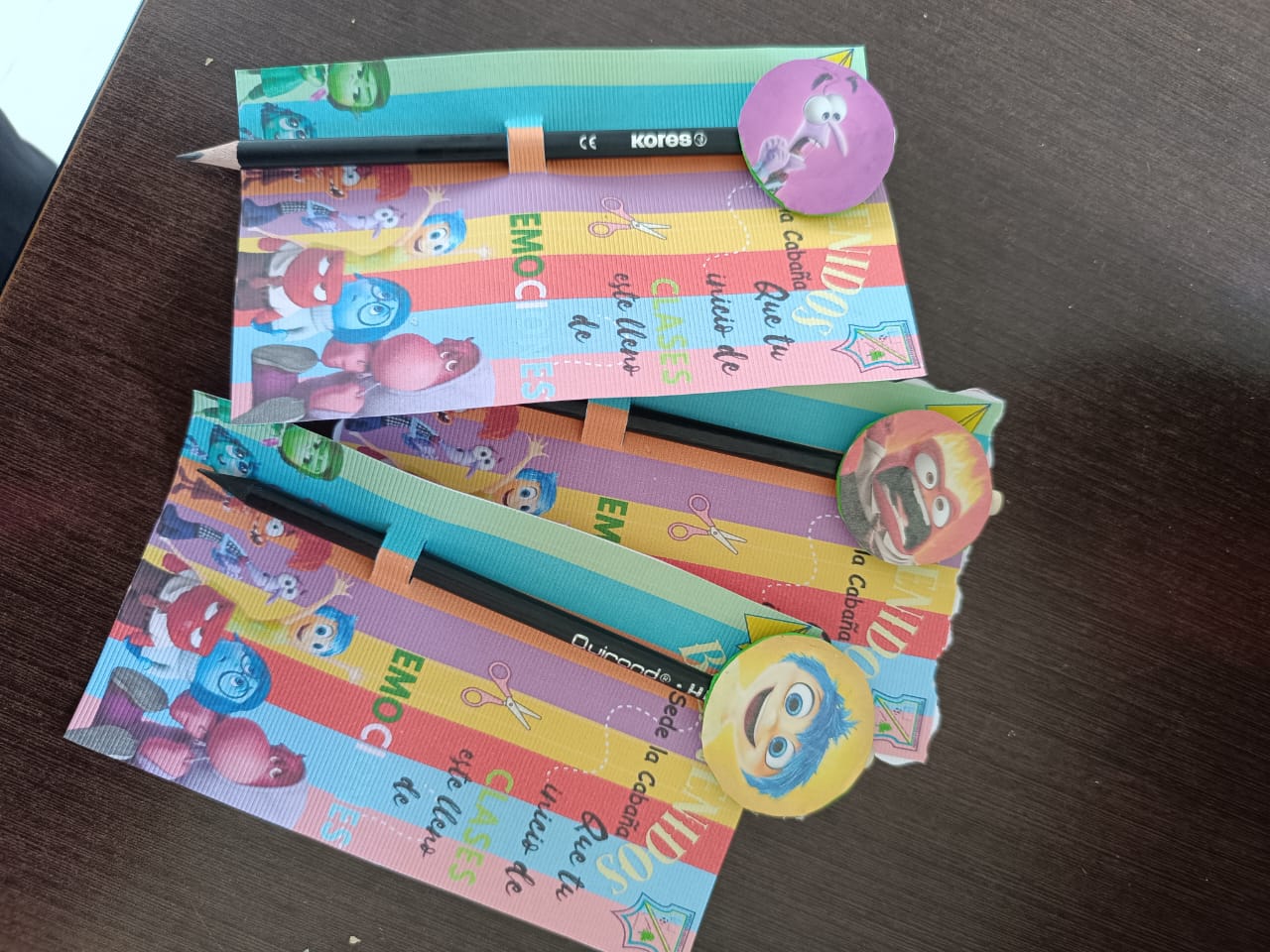 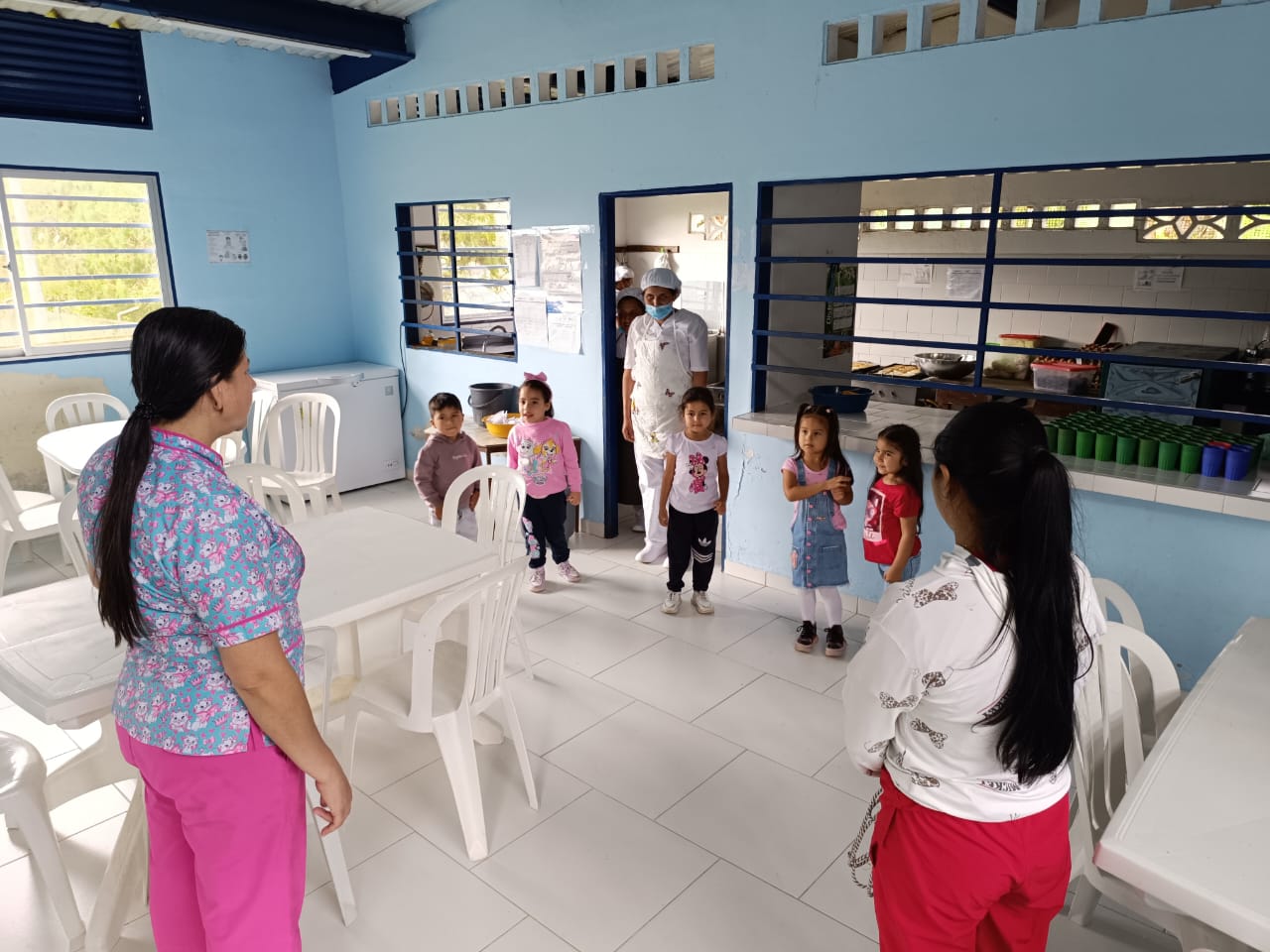 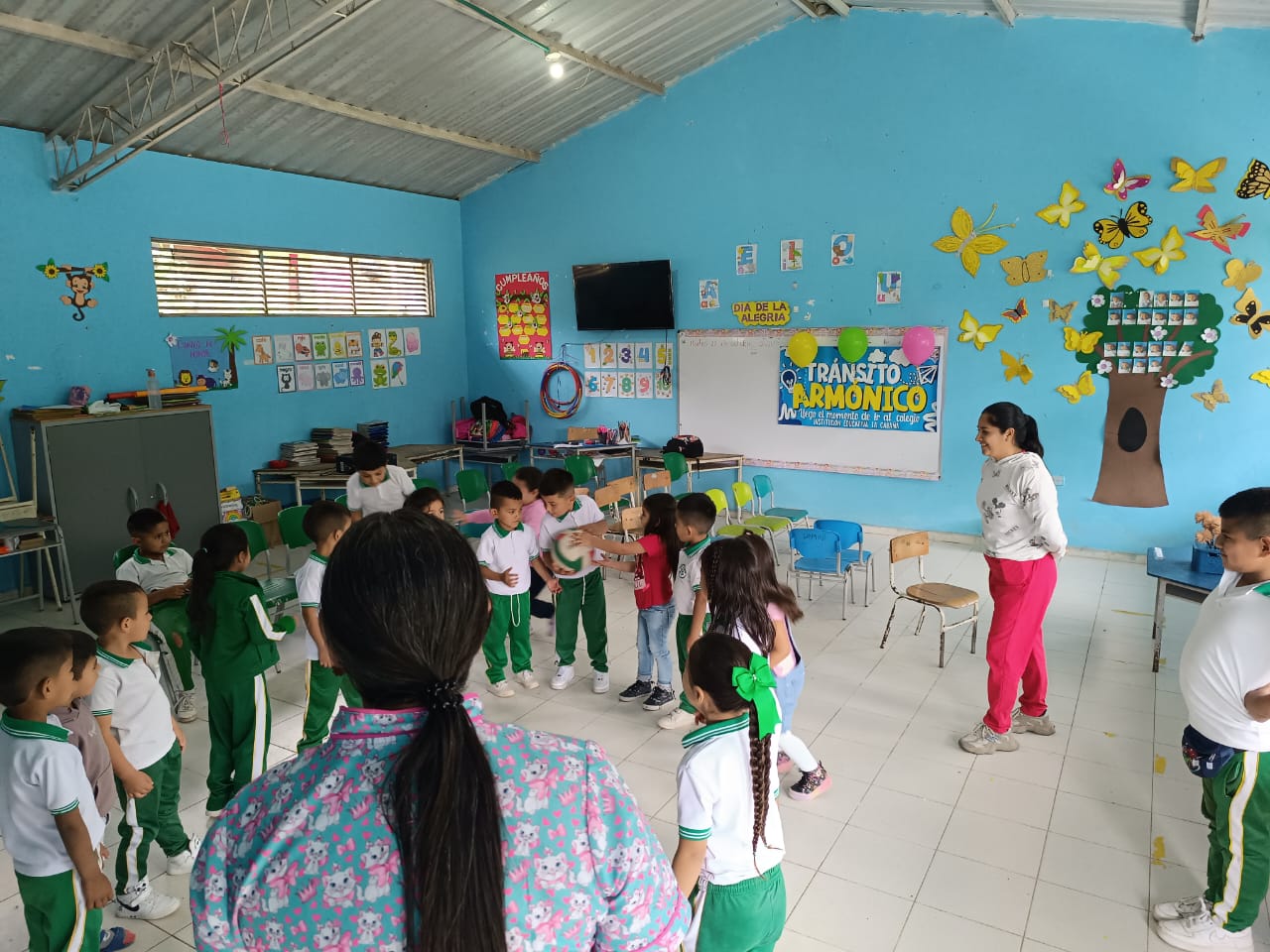 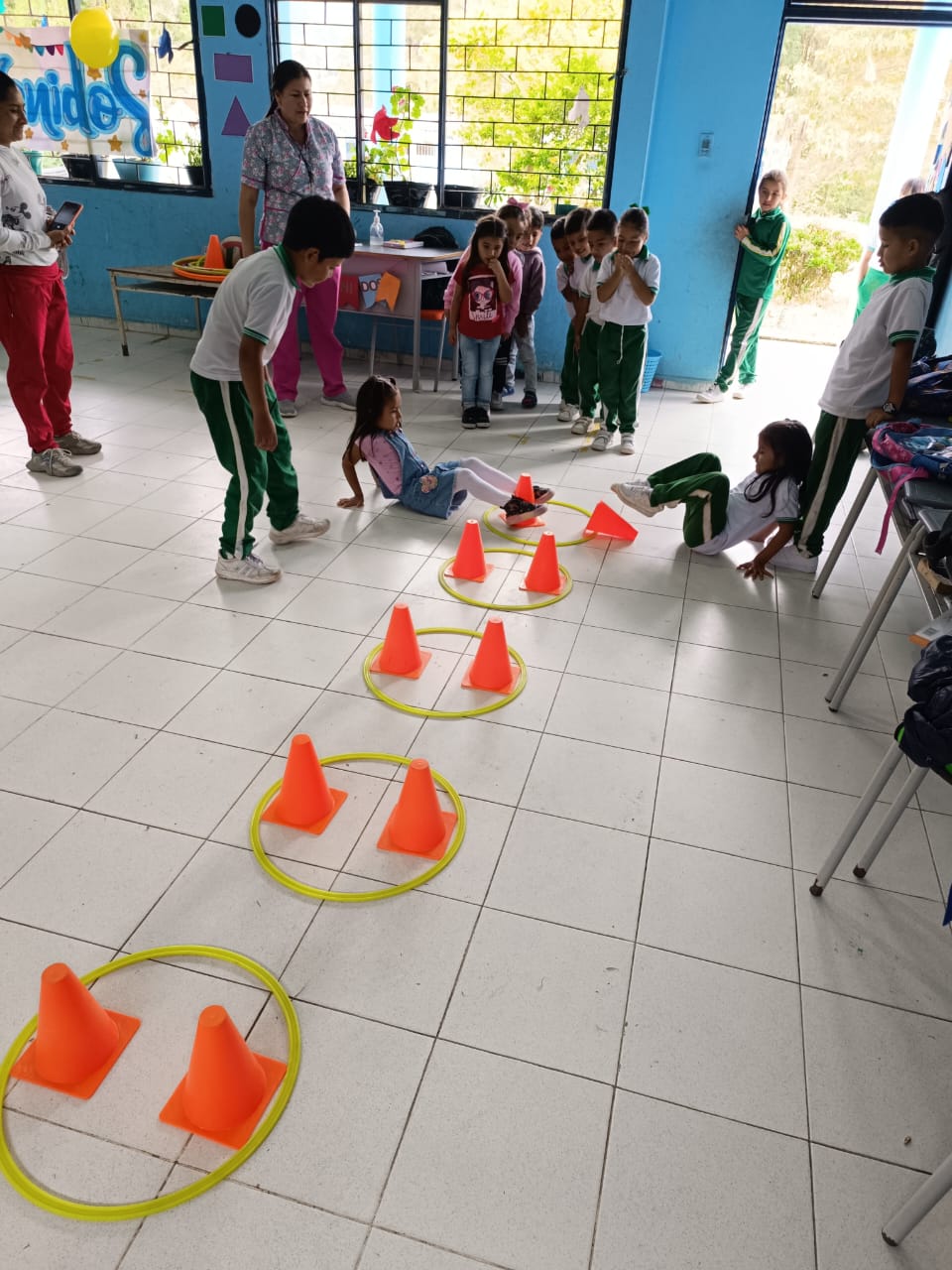 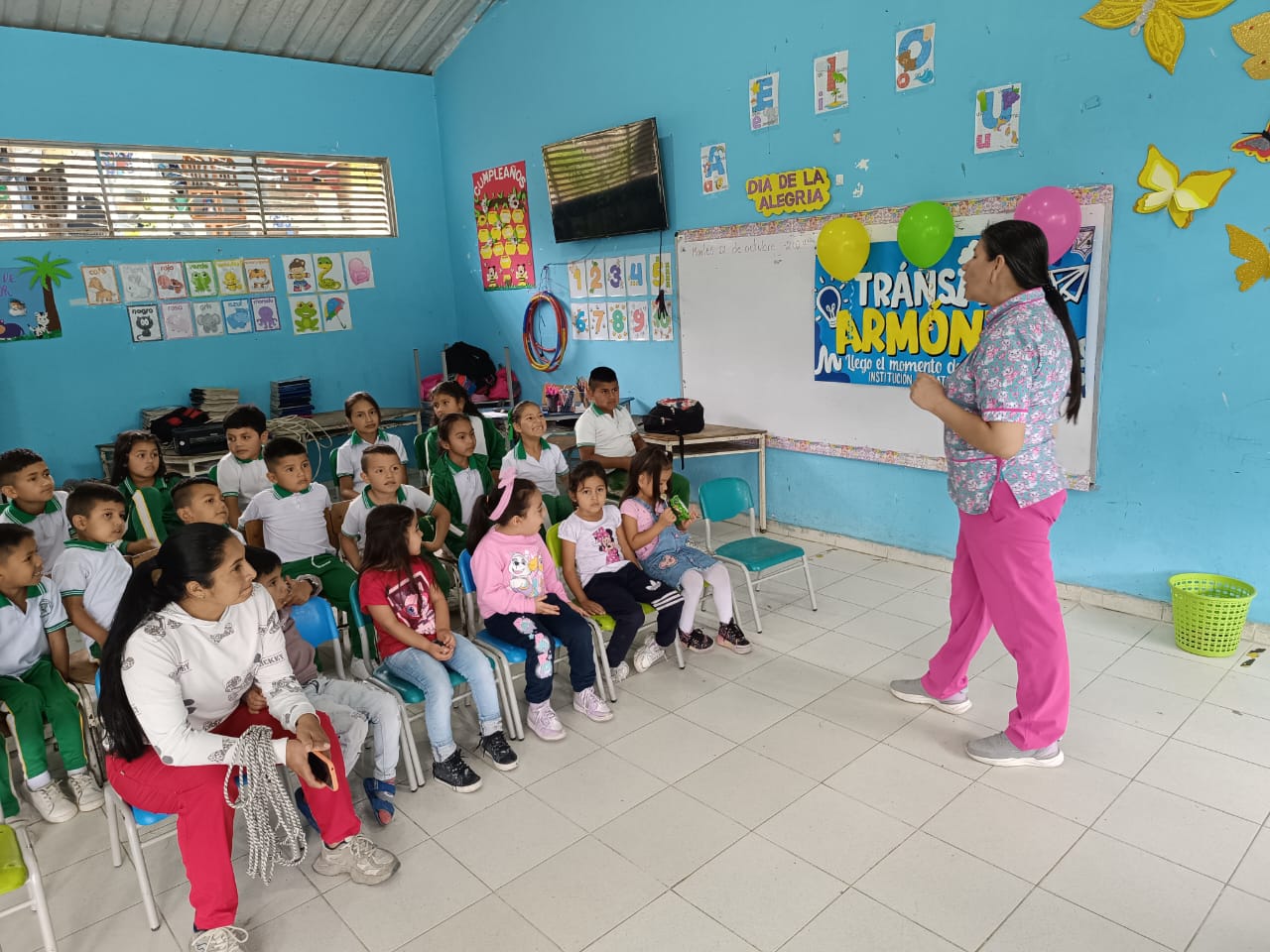 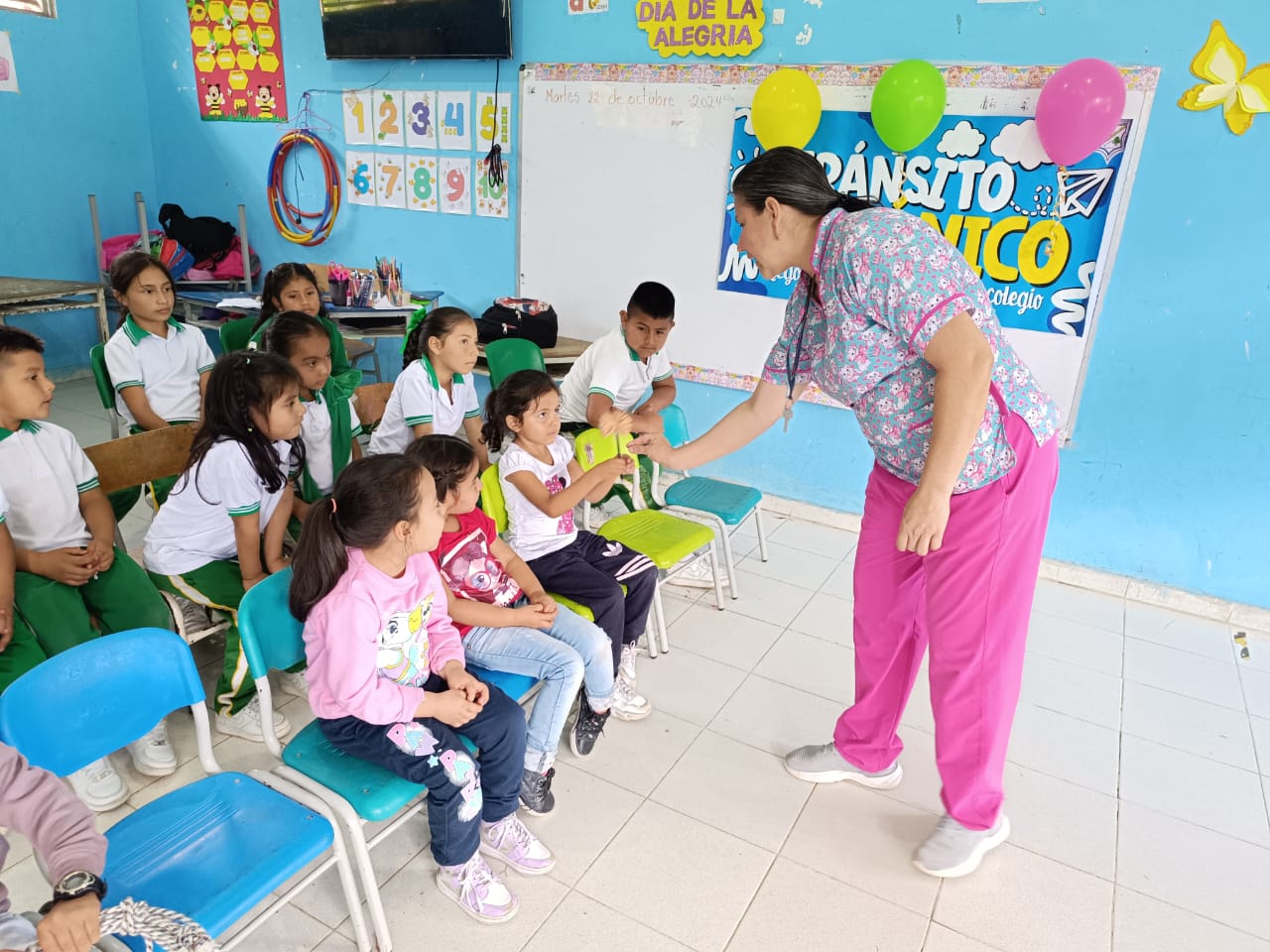 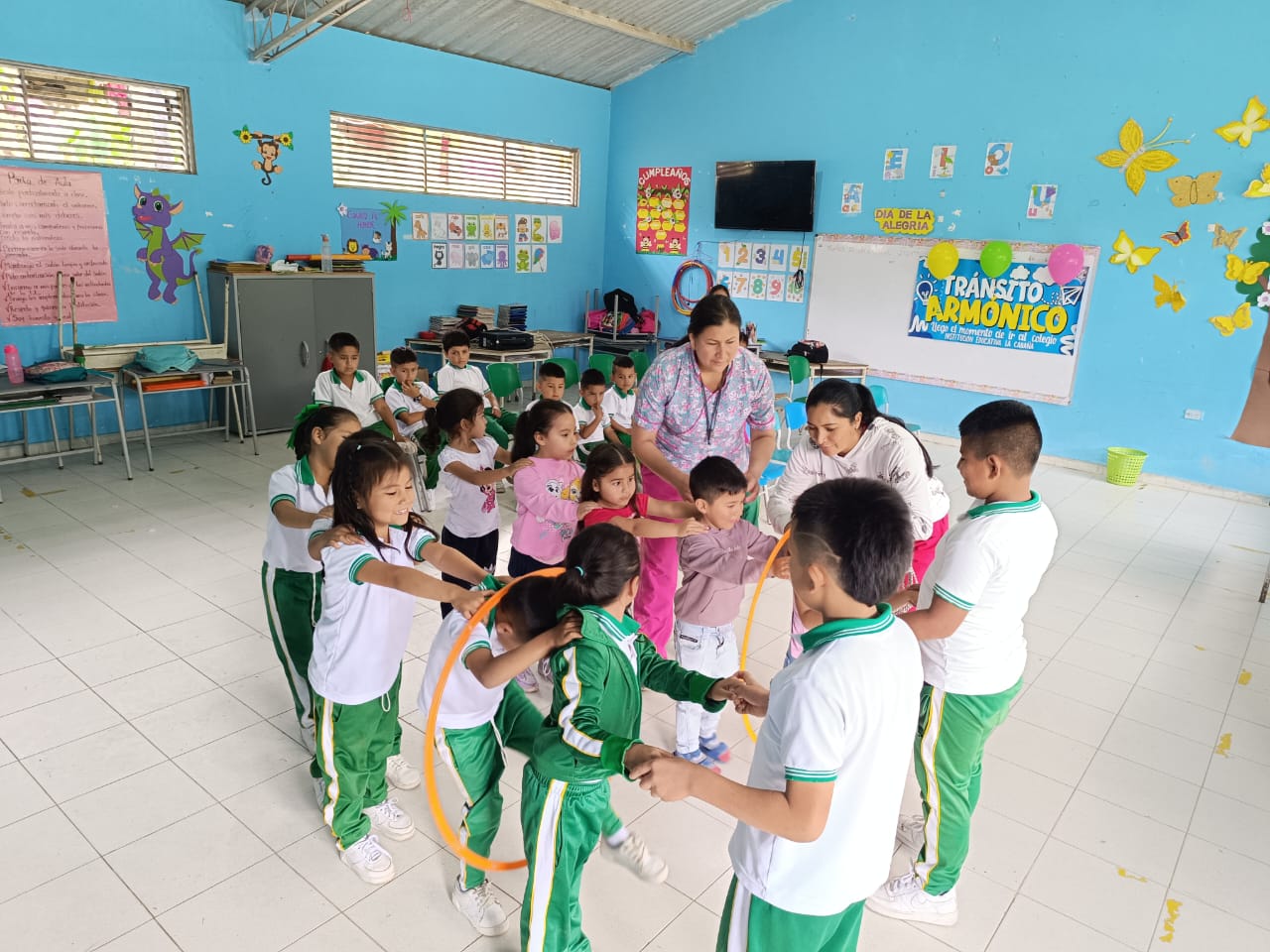 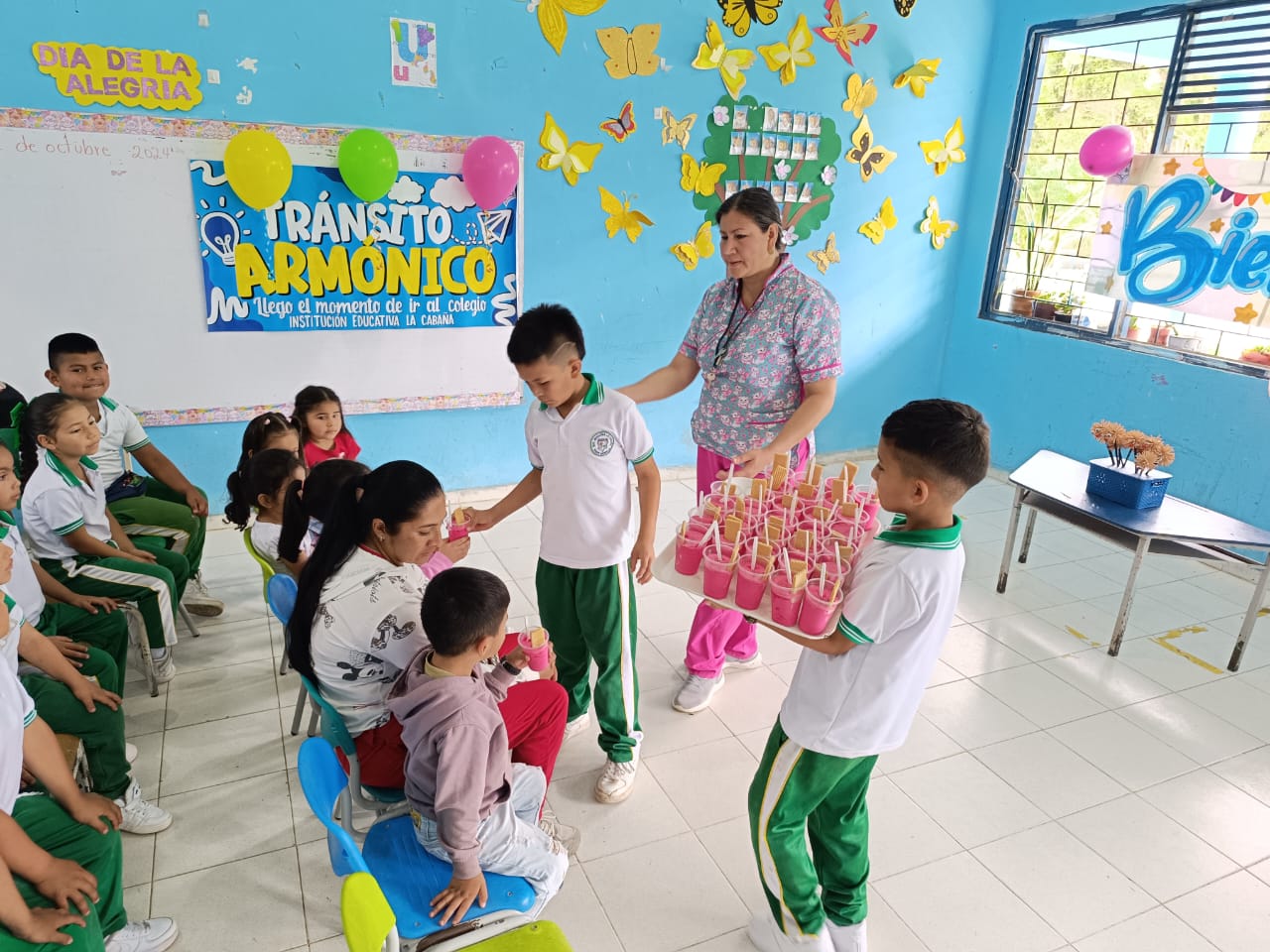 PLAN LECTOR – CONCURSO DE CUENTO
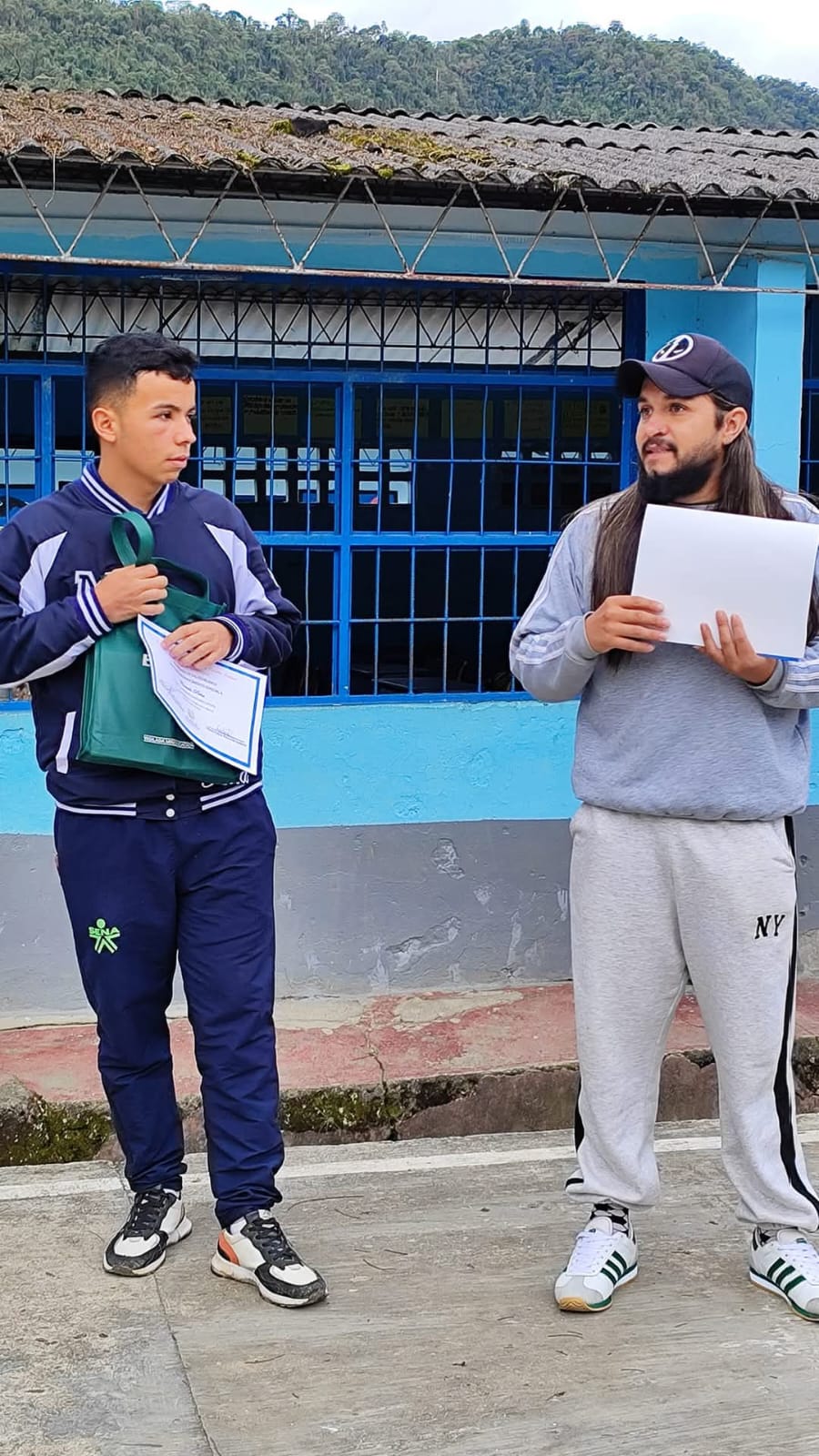 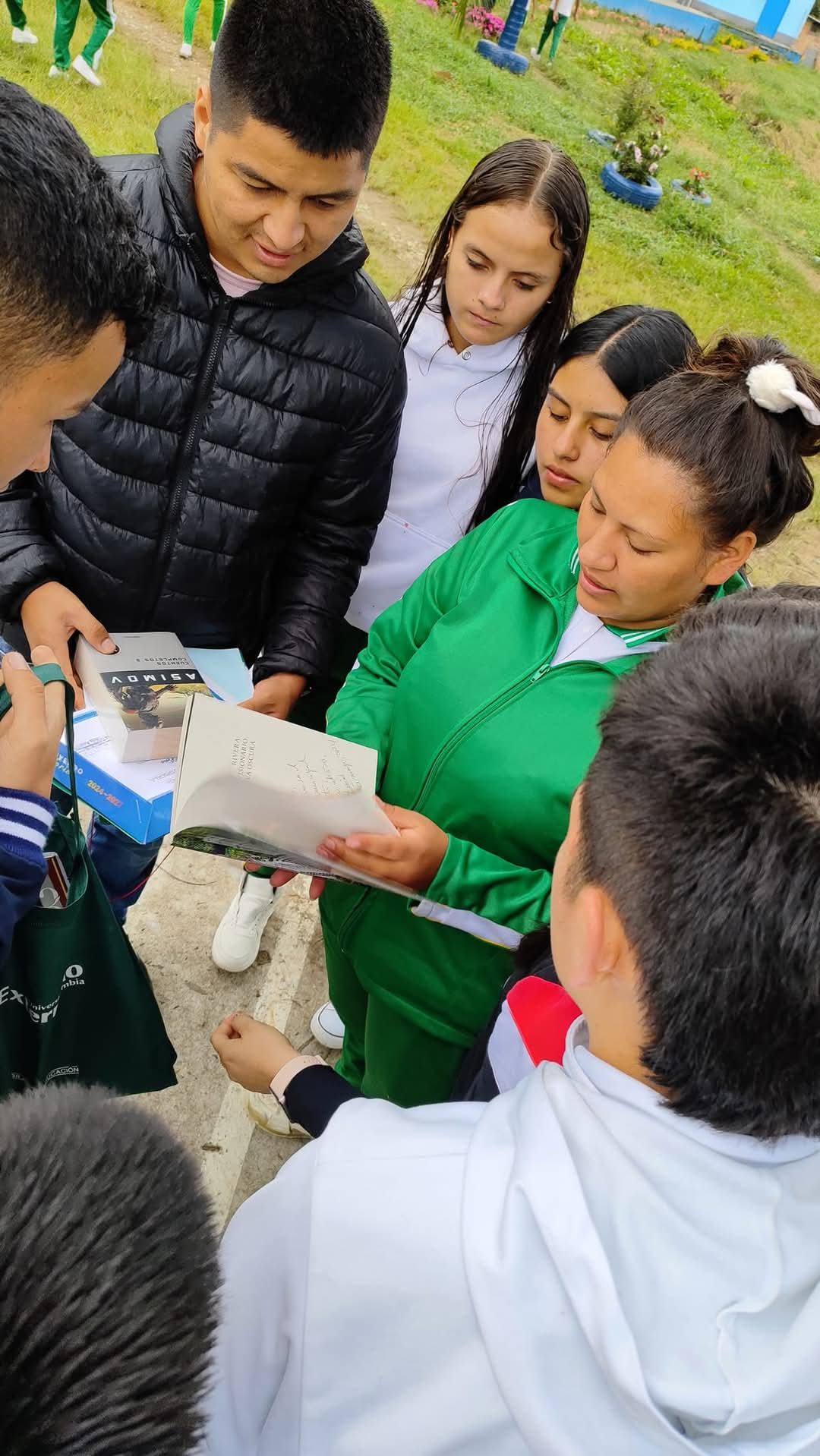 ORIENTACIÓN ESCOLAR
40 Atenciones 

Activación Ruta Entidades Municipales

Ideación suicida: 1
Cutting: 2
Vulneración al manual de convivencia, Situación tipo III: 1
Presunto Abuso Sexual: 2
FAMILIA BUENA NOTA 2025
1 ENCUENTRO:“OLIMPIADA FUTBOLÍSTICA”
3 al 7 de marzo 

2 ENCUENTRO: “FAMILIA MÁS UNIDA” 
12 al 16 de mayo “Celebración día de la familia” 

3 ENCUENTRO: “EL ARTE VIVE EN TI” 
11 al 15 de agosto 

4 ENCUENTRO: “EL ARTE VIVE EN TI” 
27 al 31 de octubre
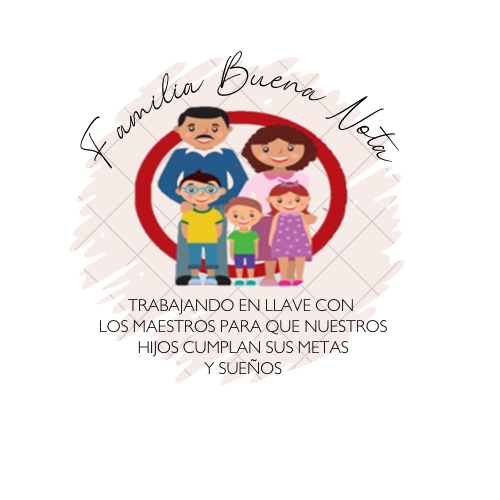